Welcome to the Accumen Show!!
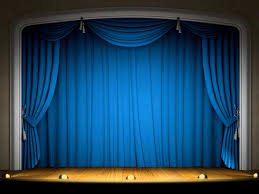 All Employee 2015 Annual 
Compliance Training
Module 2 - Privacy & Security
HIPAA
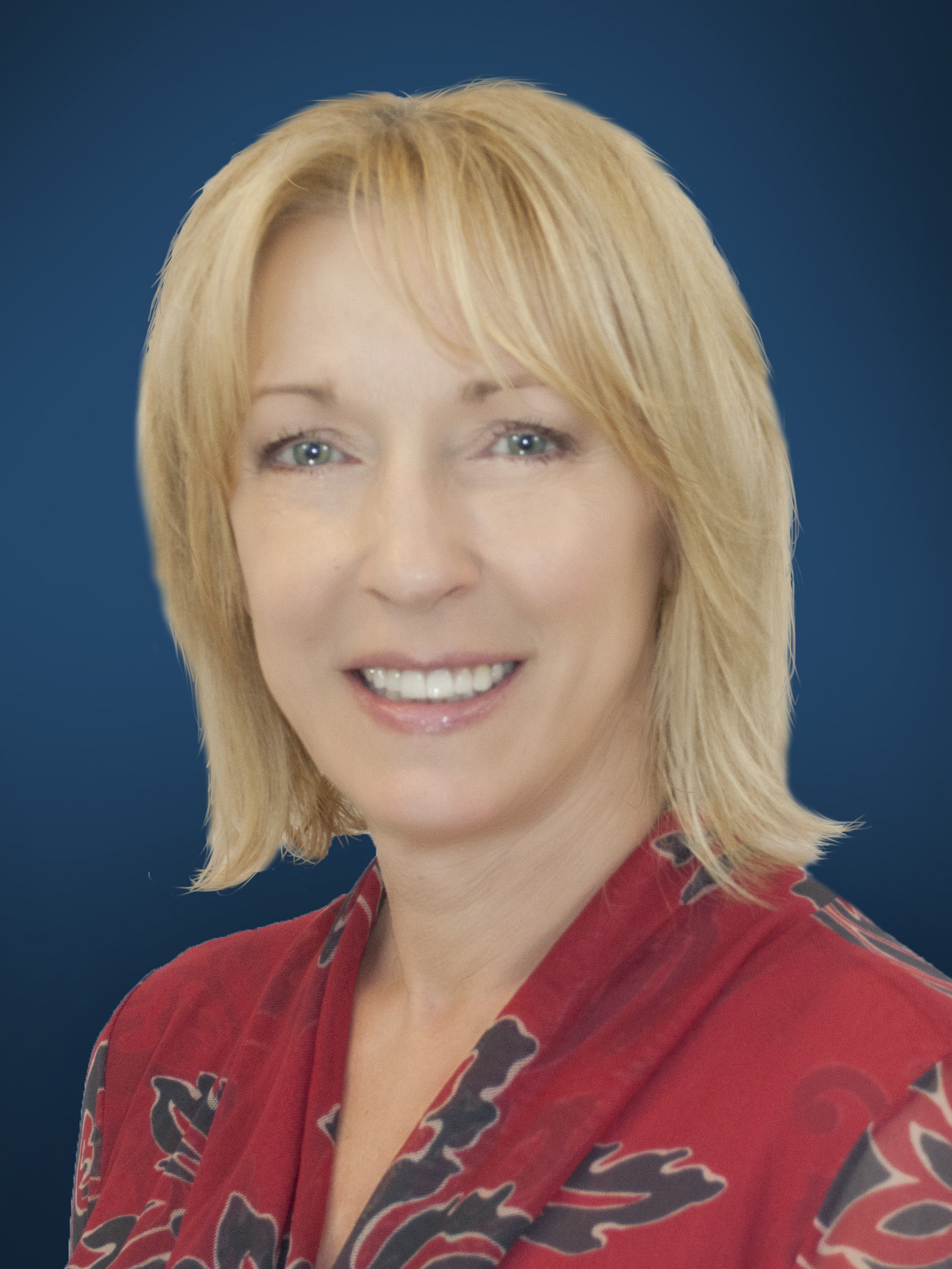 Dana Simonds 
Chief Compliance 
& Privacy Officer
Matt Webb
IT Manager & 
Information 
Security Officer
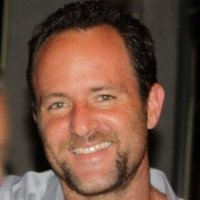 © 2016 Accumen.  Proprietary & Confidential. Materials may not be copied or distributed.
1
Agenda – HIPAA Privacy & Security
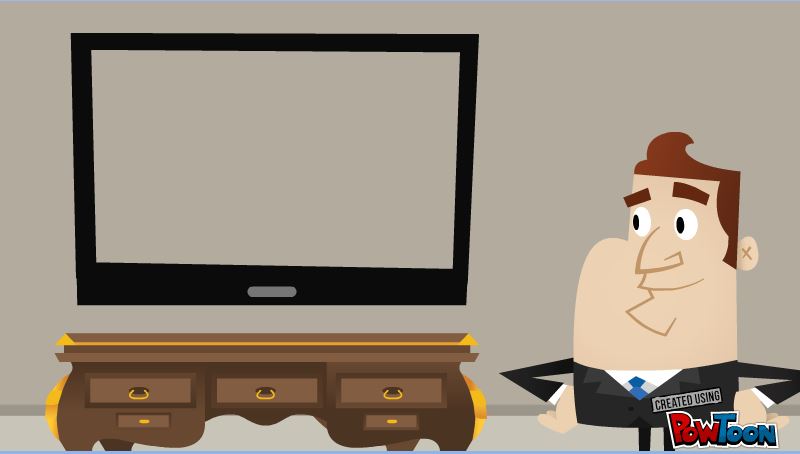 What is HIPAA and PHI?
Policies - Where are they?
HIPAA Overview
7   Privacy Policies & Review
Call or Don’t Call?
10 Security Policies & Review
Top Ten HIPAA Takeaways
Email Encryption
Accumen AlertLine
© 2016 Accumen.  Proprietary & Confidential. Materials may not be copied or distributed.
2
What is HIPAA?
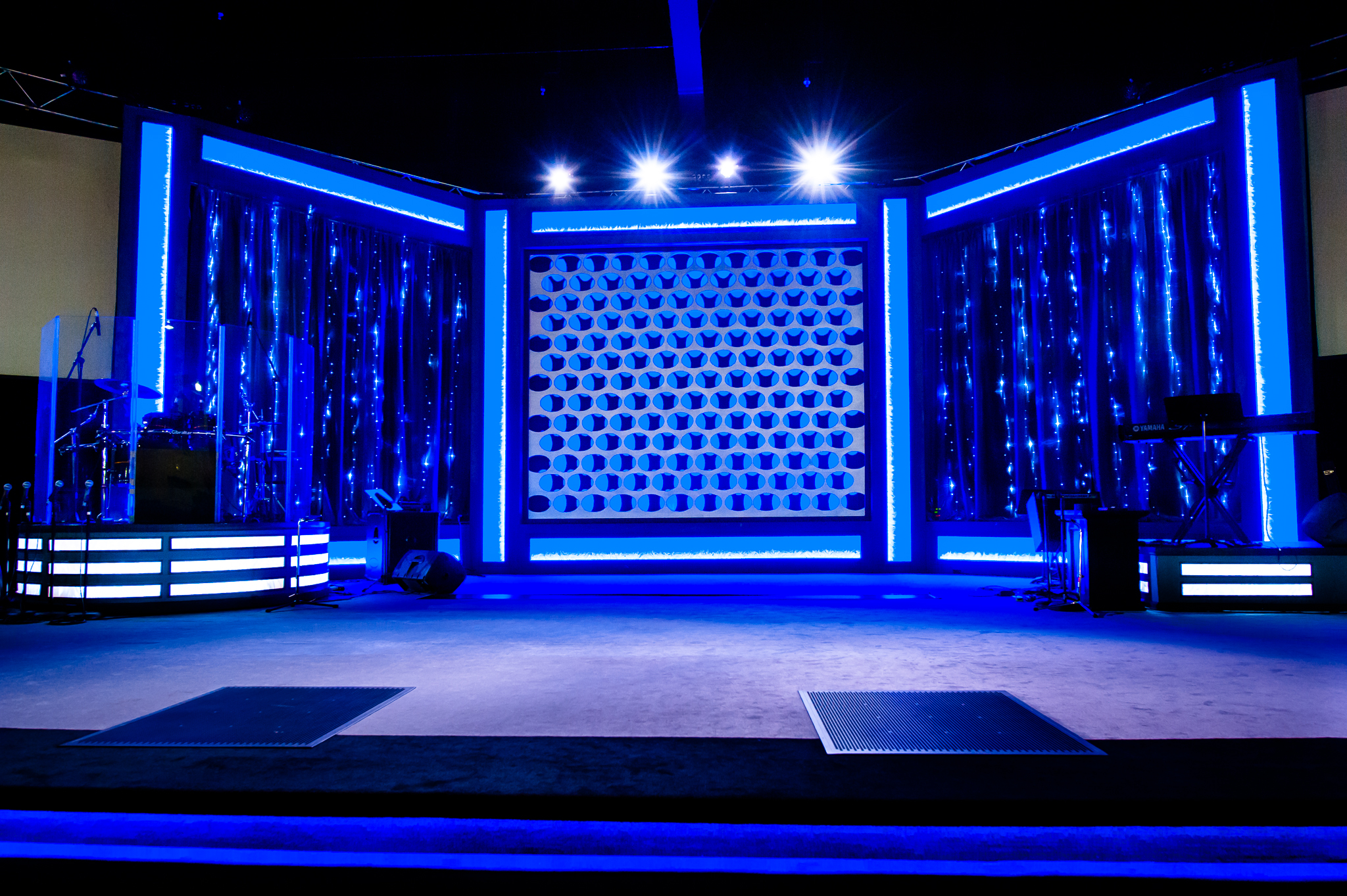 What is HIPAA: Federal Privacy and Security laws established to protect the privacy and security of a persons’ Protected Health Information ‘PHI’. 

Who does is apply to: Covered Entity, Clearinghouse, payors, Business Associates.

Covered Entity: Providers of health care services: hospital, physician, laboratory, radiology, pharmacy, clinic, etc.

Business Associate:  Accumen, consulting firm, law firm, IT vendor, EHR Vendor, billing provider, audit firm, etc. (Anyone a covered entity or Business Associate contracts for services with who has access to PHI).

Subcontractor Business Associate:  Anyone Accumen contracts with to perform services who has access to PHI.

Accumen’s HIPAA Policies and Procedures are enterprise wide.  Privacy & Security Policies apply to all of Accumen’s systems and interactions with confidential information, written, oral, electronic.
© 2016 Accumen.  Proprietary & Confidential. Materials may not be copied or distributed.
3
[Speaker Notes: Need Dana to help fill in]
What is Protected Health Information “PHI”?
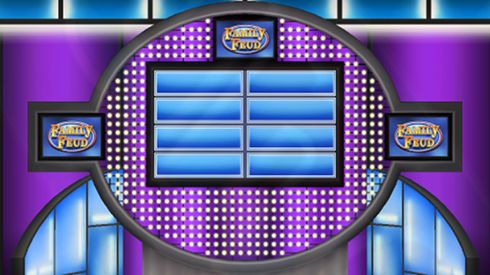 PHI is any information relating to a person’s health status, treatment or payment for health services which may identify the individual.
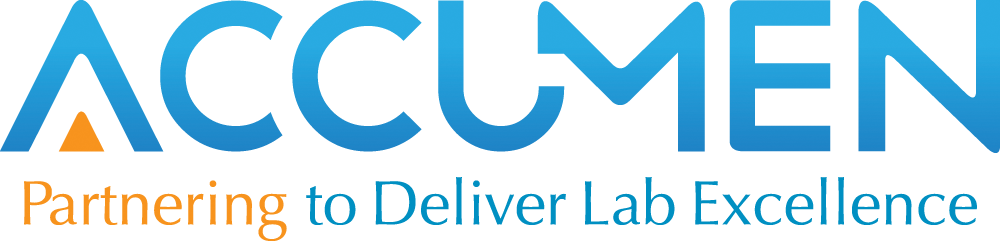 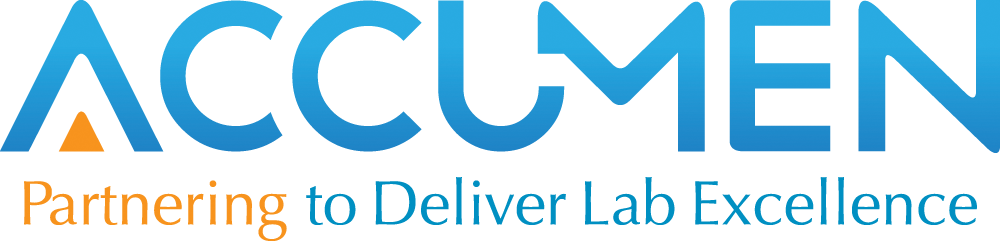 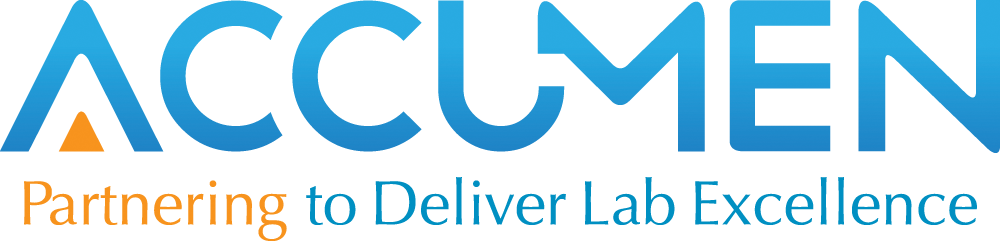 © 2016 Accumen.  Proprietary & Confidential. Materials may not be copied or distributed.
4
Policies & Procedures – Where are they located?
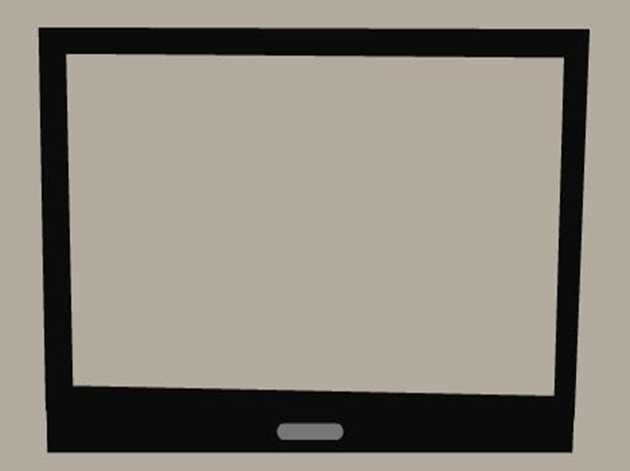 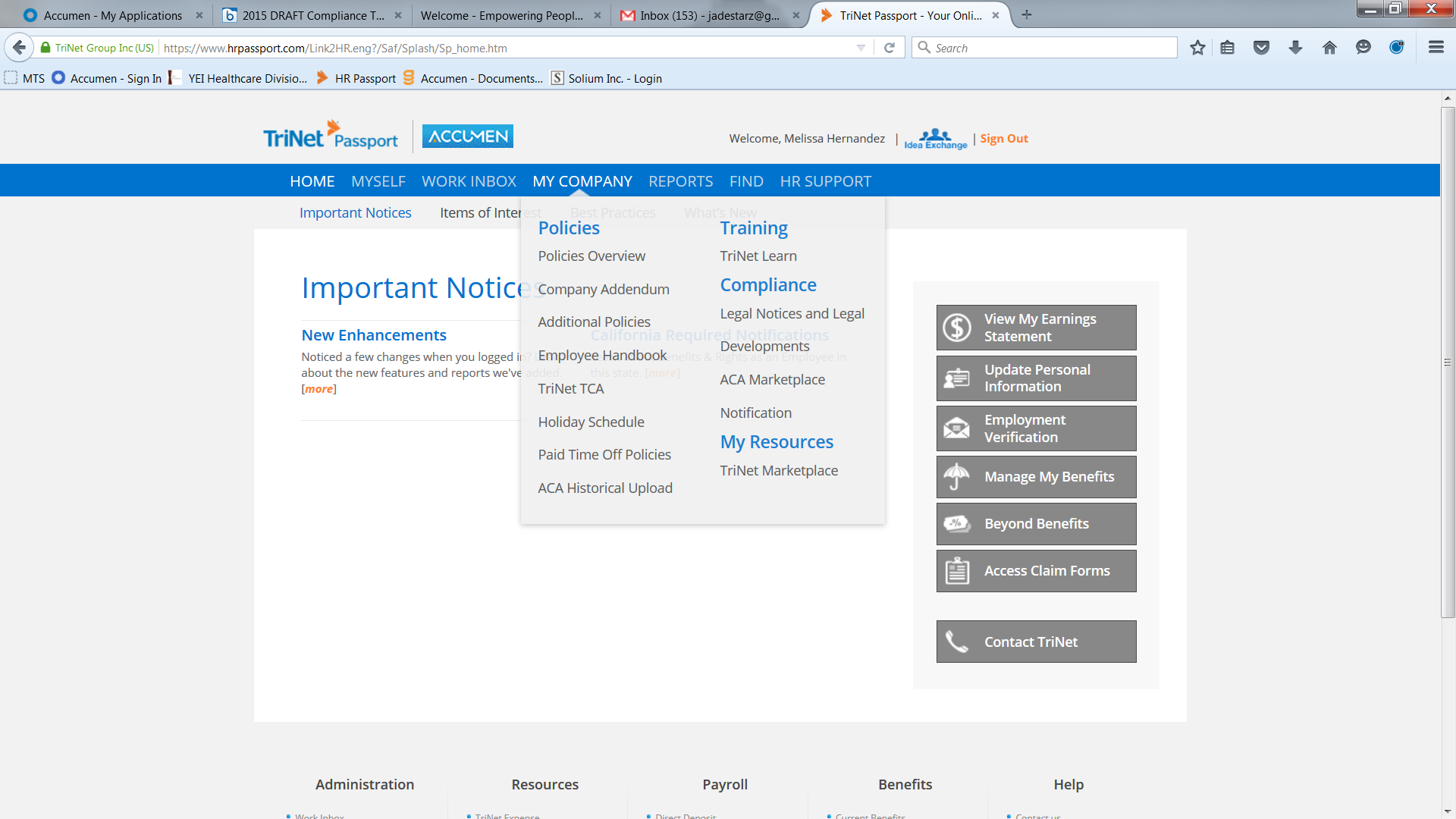 Accumen Policies & Procedures are available on TriNet HR Passport. Navigate to the My Company tab and select Additional Policies.
5
© 2016 Accumen.  Proprietary & Confidential. Materials may not be copied or distributed.
[Speaker Notes: MELISSA: FIX]
Policies and Procedures
This training session will touch on highlights in each policy.  Refer to the policy for a full explanation.  If you have questions on interpretation, please contact the Compliance or Security Officer listed below.  We are here to help!
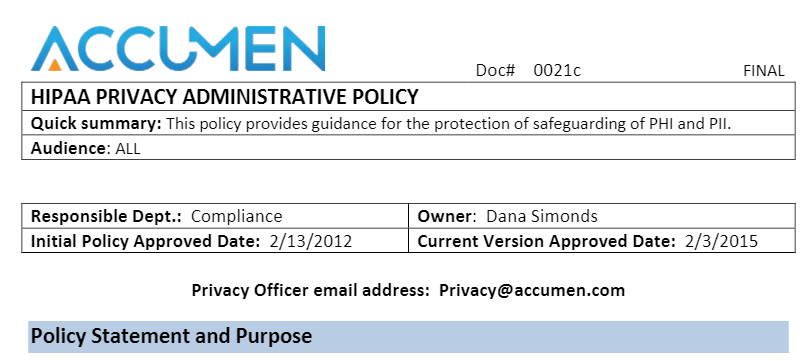 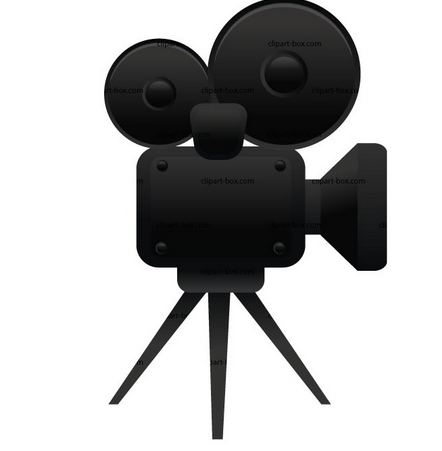 Dana Simonds
Chief Compliance & Privacy Officer
dsimonds@accumen.com
 O: 858-207-3960 or C: 817-372-7923
Matt Webb
Security Officer
mwebb@accumen.com
O: 858-997-2099 or C: 858-518-1472
6
HIPAA Overview
Accumen has a designated  Chief Compliance and Privacy Officer, Dana Simonds, who is responsible for developing, implementing, and enforcing policies and procedures to protect the privacy and security of patient health information.  This role also manages HIPAA complaints and investigations.  Matt Webb is Accumen’s Security Officer and is responsible for the execution and use of security measures to protect ePHI.    

Understanding HIPAA and your responsibility in safeguarding patient protected health information is part of your role as an Accumen employee.  If you have questions after viewing this presentation, please contact Dana. You may also submit questions or issues anonymously to Accumen’s AlertLine by calling 1-855-727-6720 or visiting  www.accumen.ethicspoint.com.
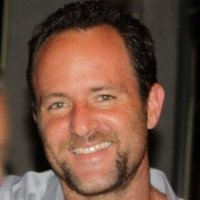 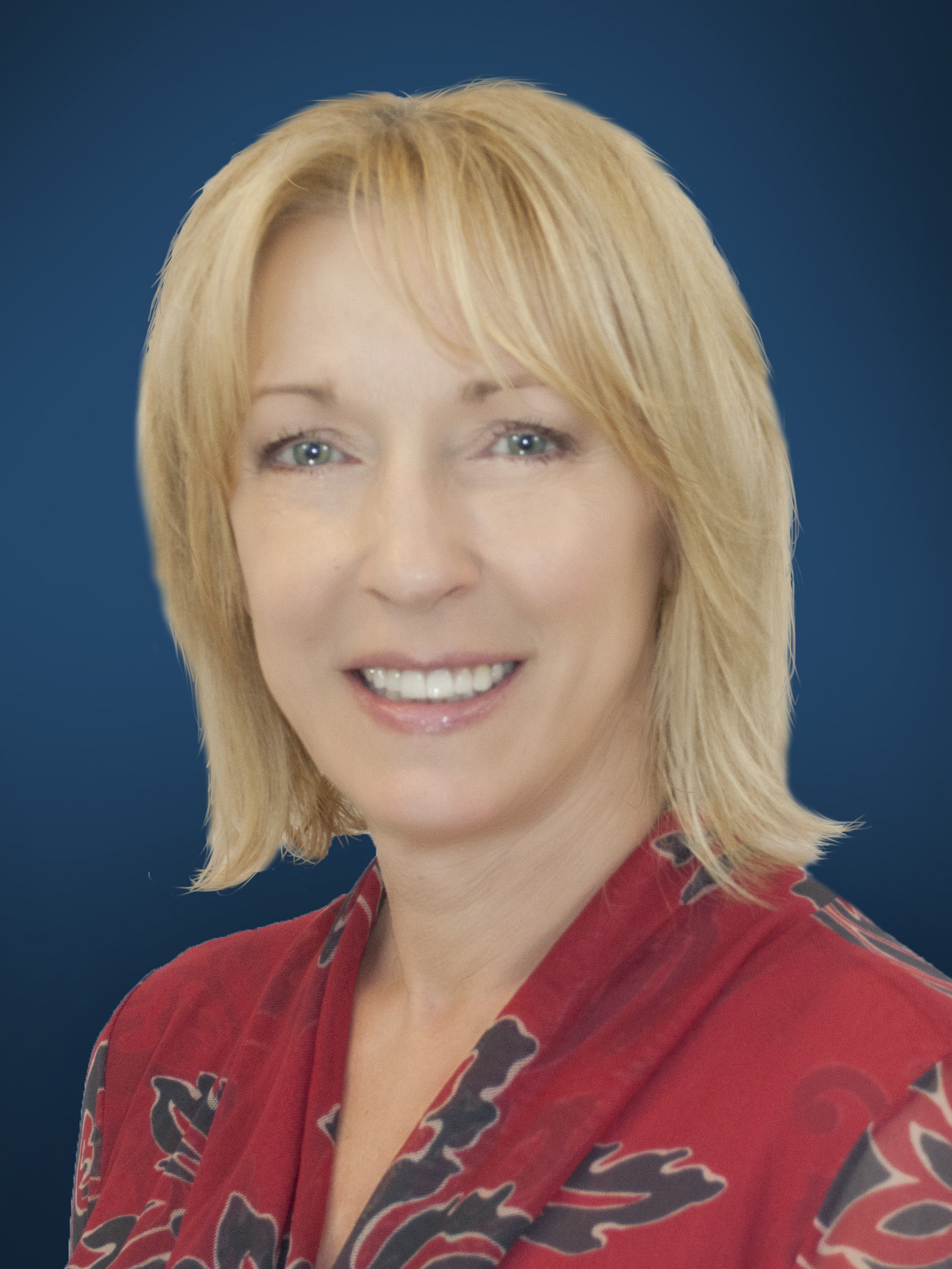 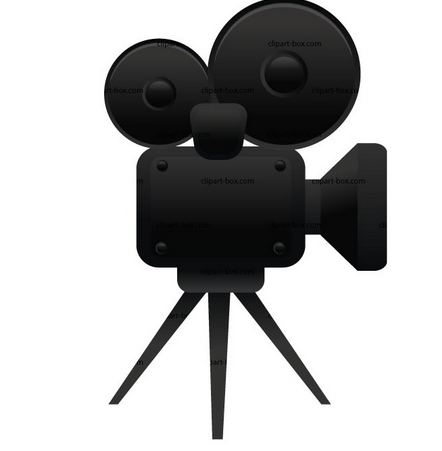 Matt Webb
Security Officer
mwebb@accumen.com
O: 858-997-2099 or C: 858-518-1472
Dana Simonds
Chief Compliance & Privacy Officer
dsimonds@accumen.com
 O: 858-207-3960 or C: 817-372-7923
7
[Speaker Notes: DELETE]
HIPAA Privacy Policy 0021c
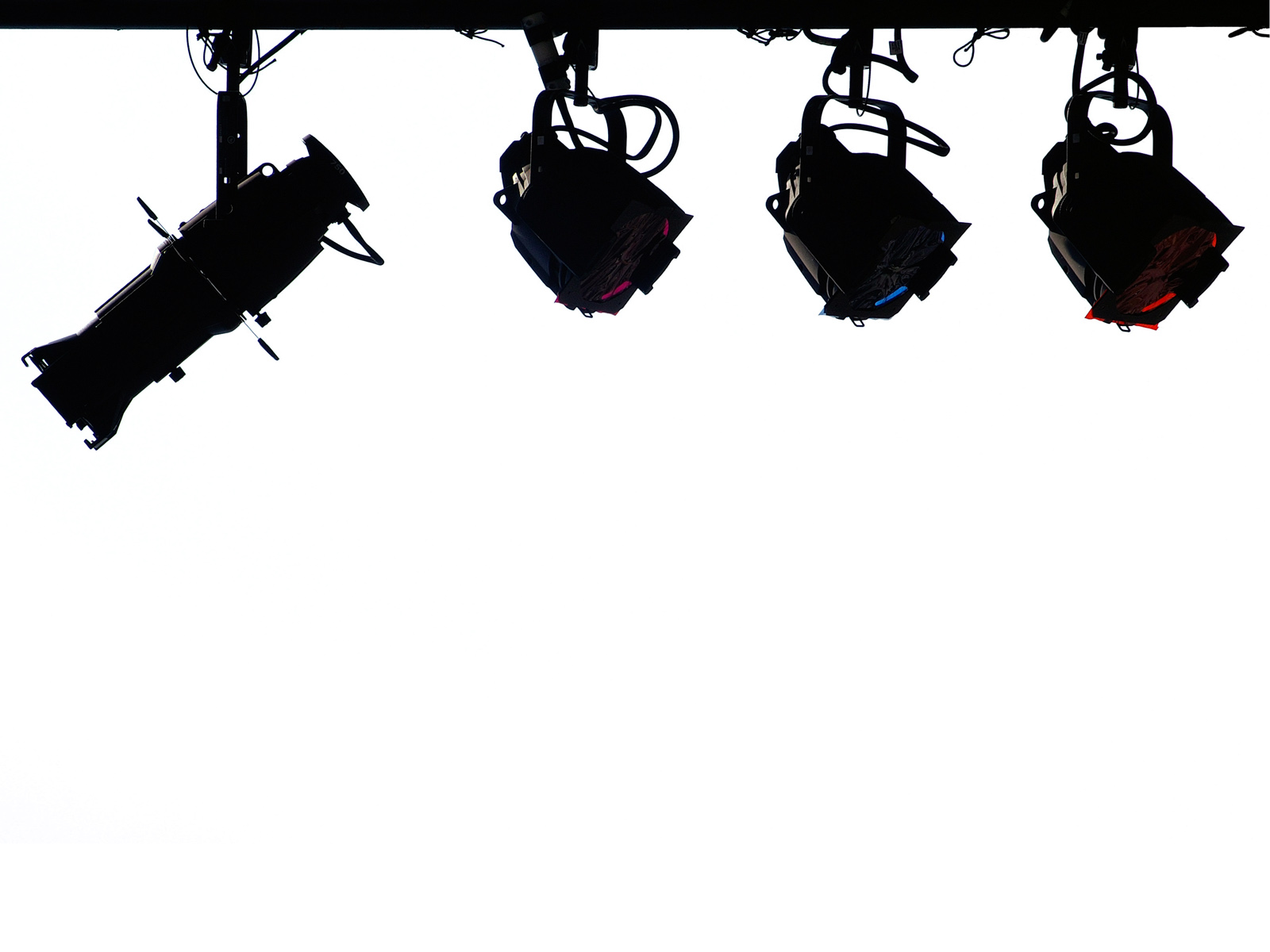 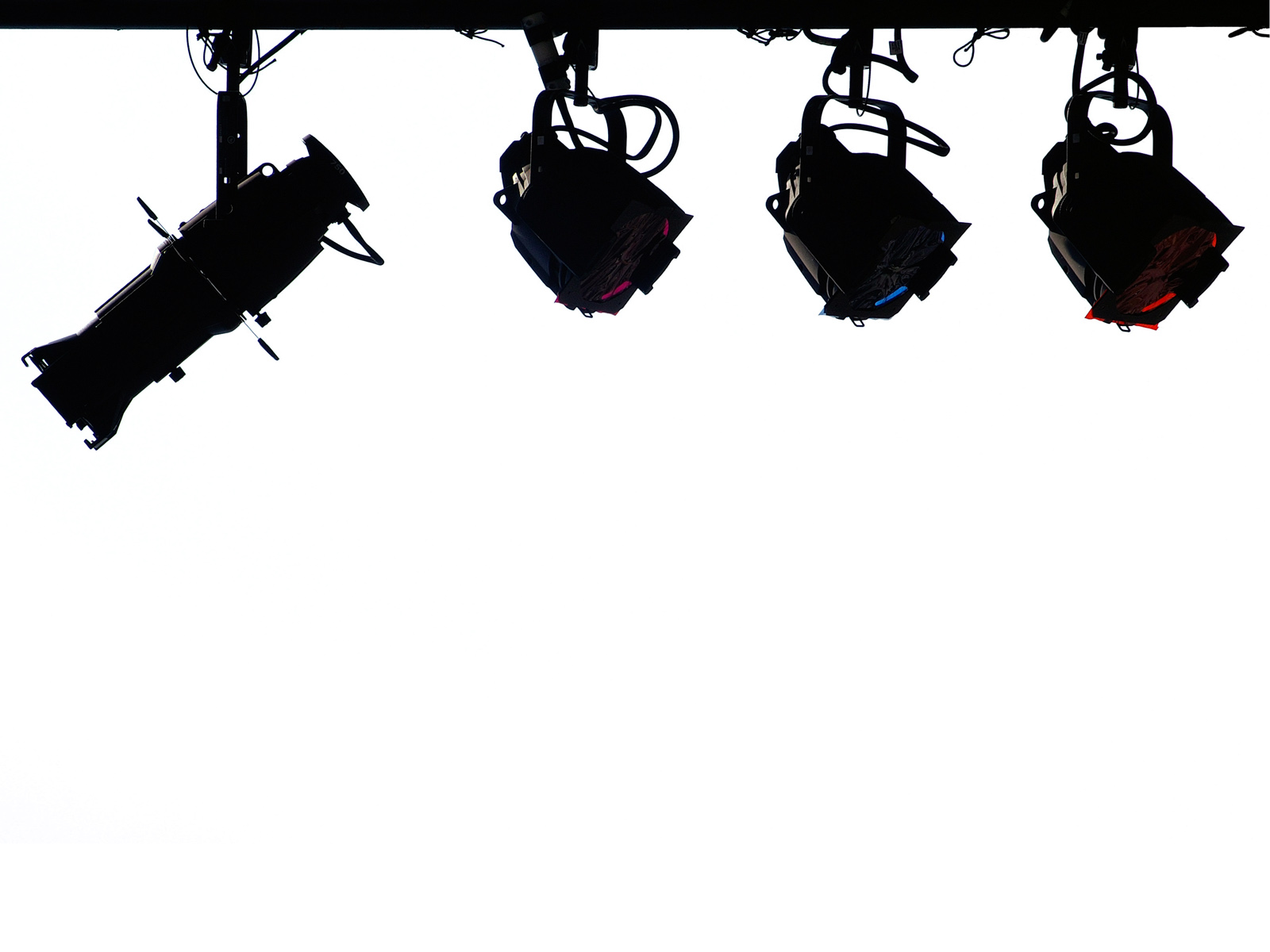 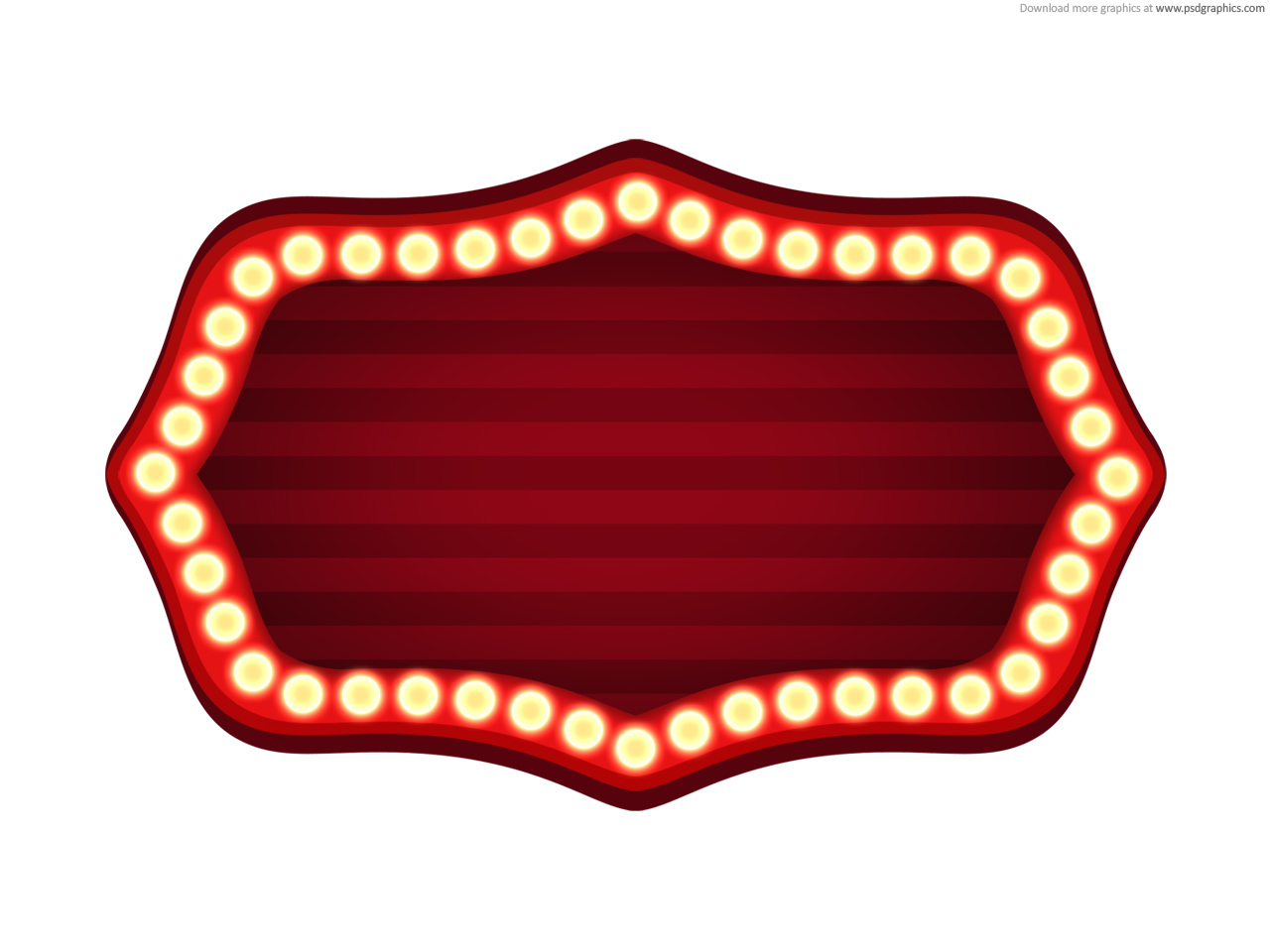 Privacy Policies
© 2016 Accumen.  Proprietary & Confidential. Materials may not be copied or distributed.
8
HIPAA Privacy Policy 0022c
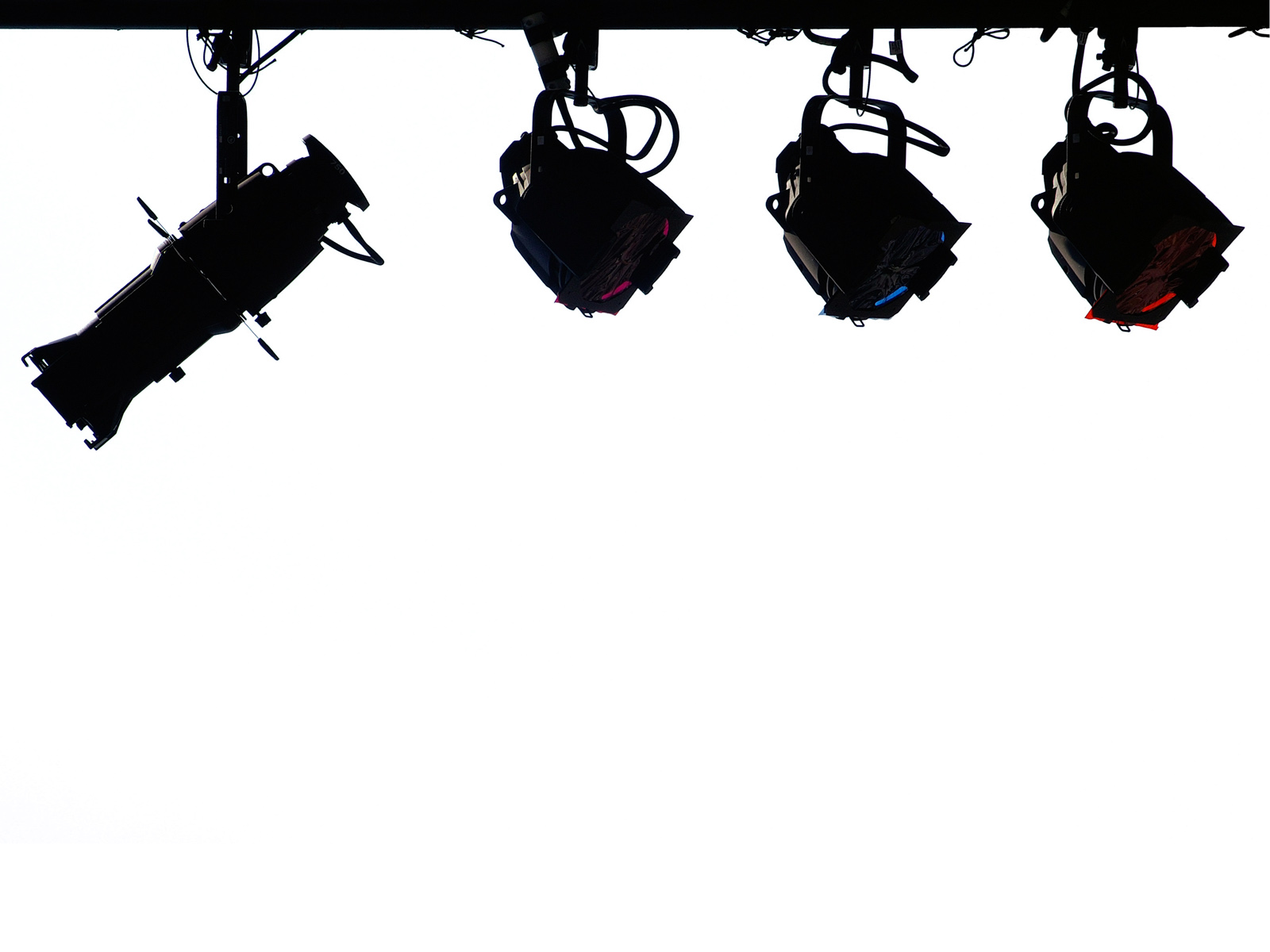 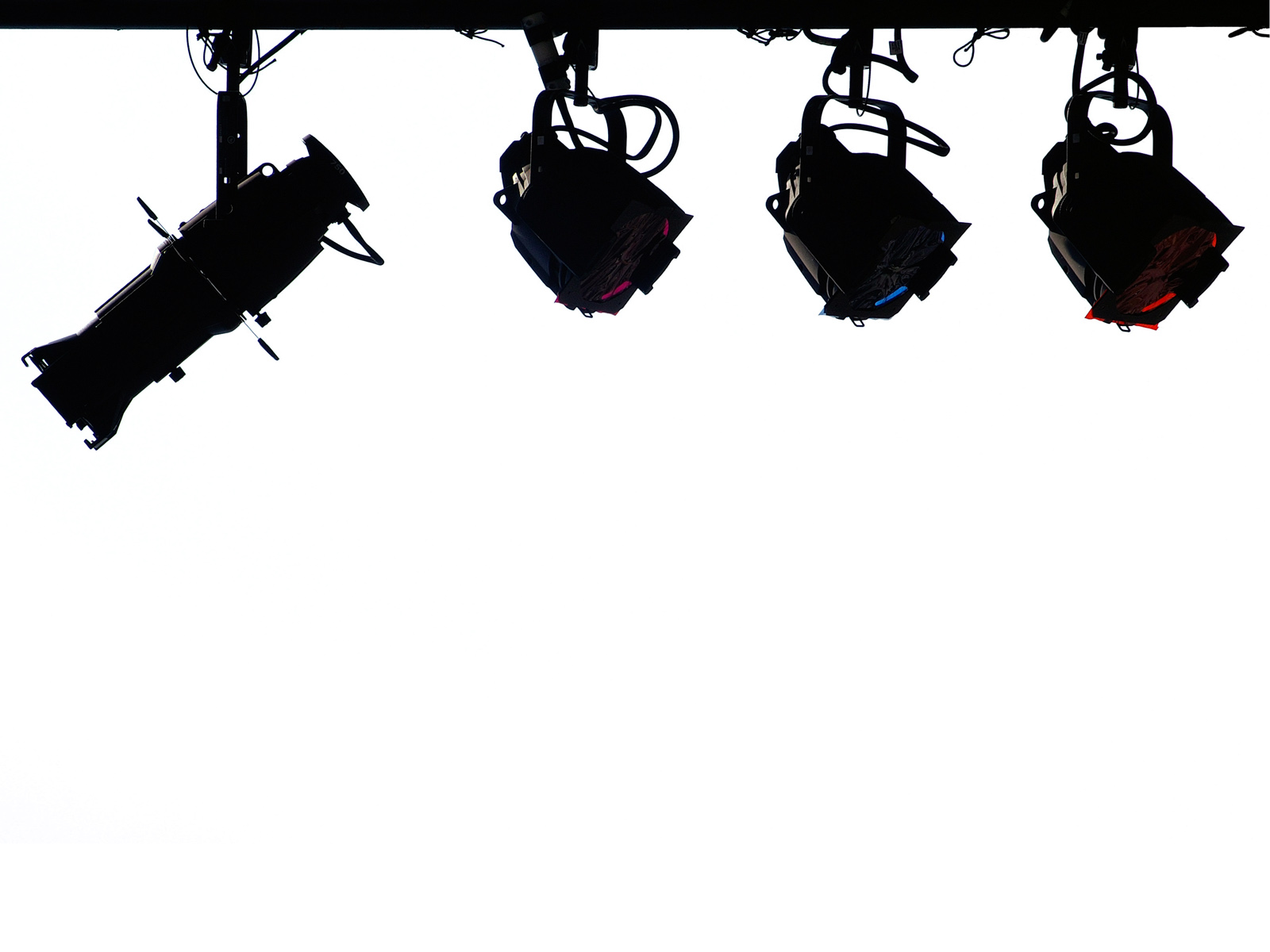 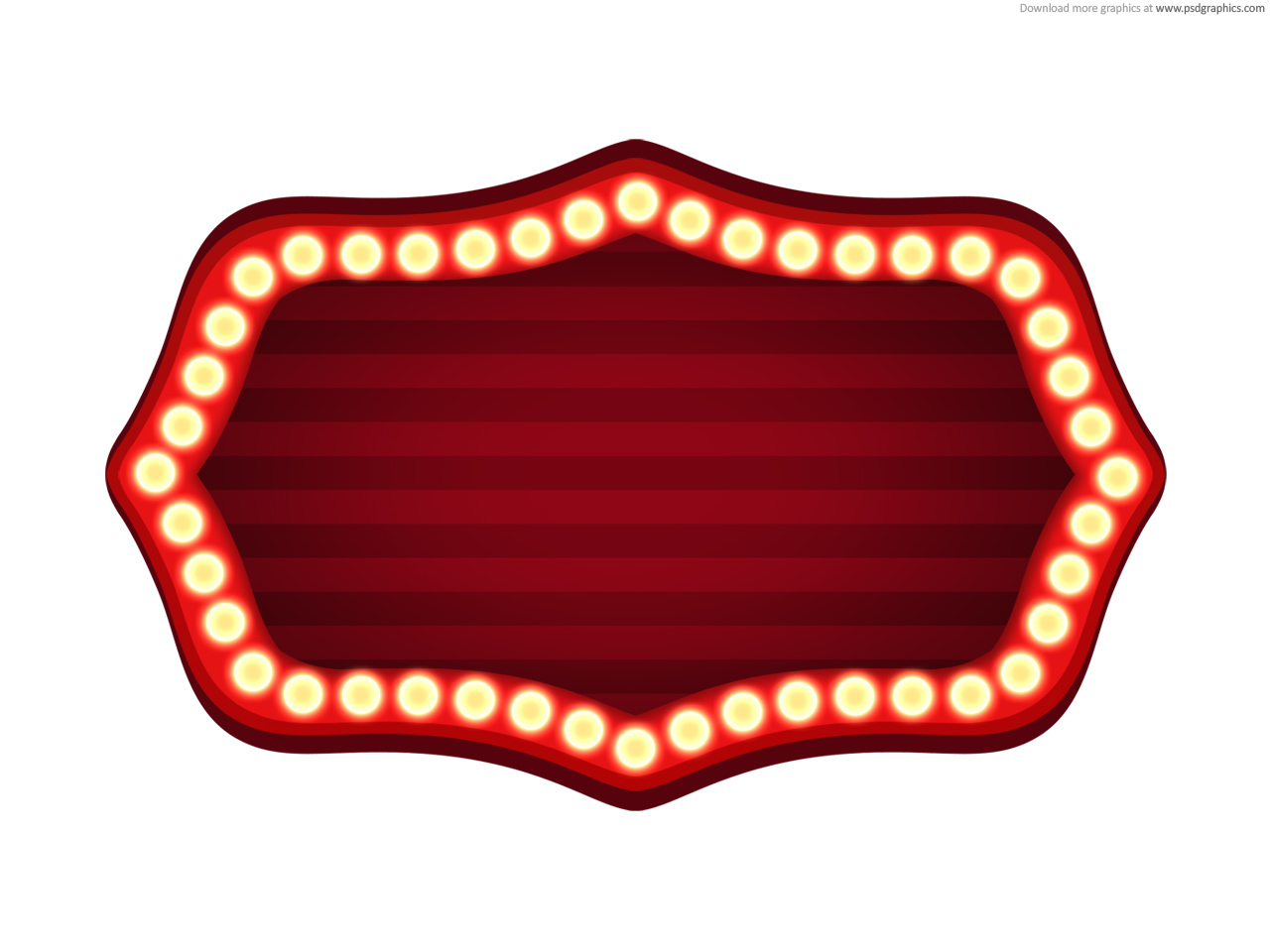 Privacy Policies
© 2016 Accumen.  Proprietary & Confidential. Materials may not be copied or distributed.
9
HIPAA Privacy Policy 0023c
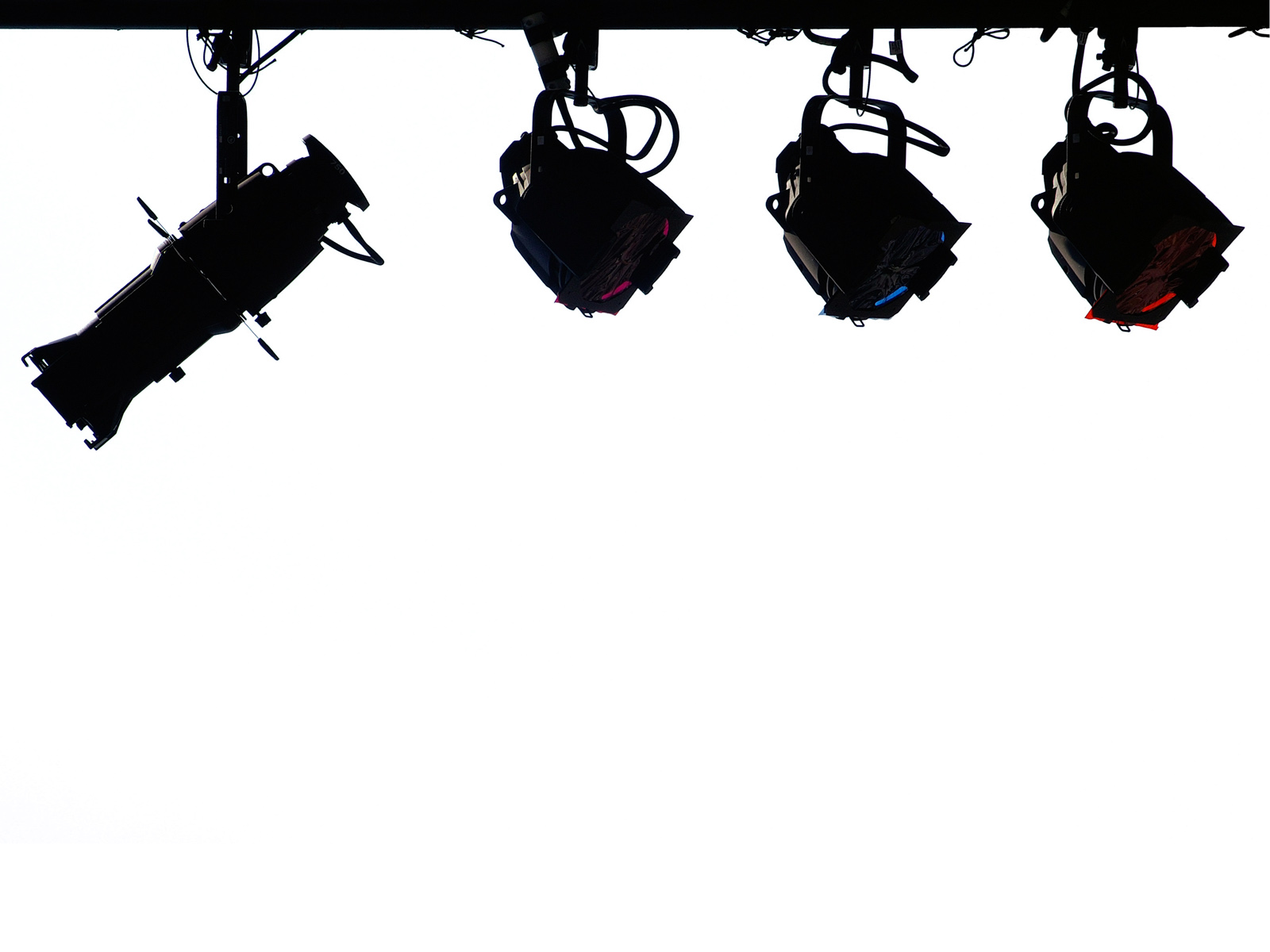 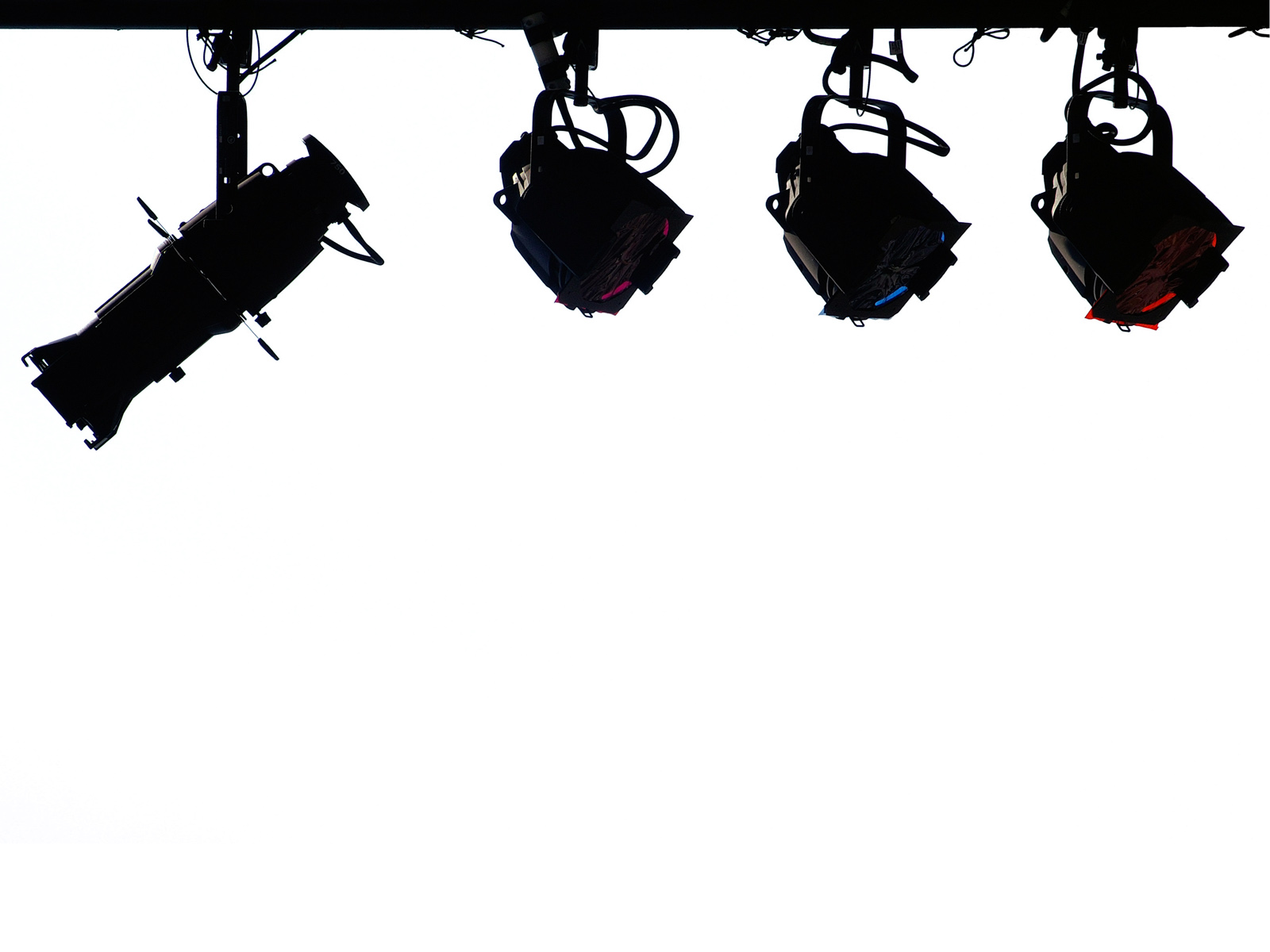 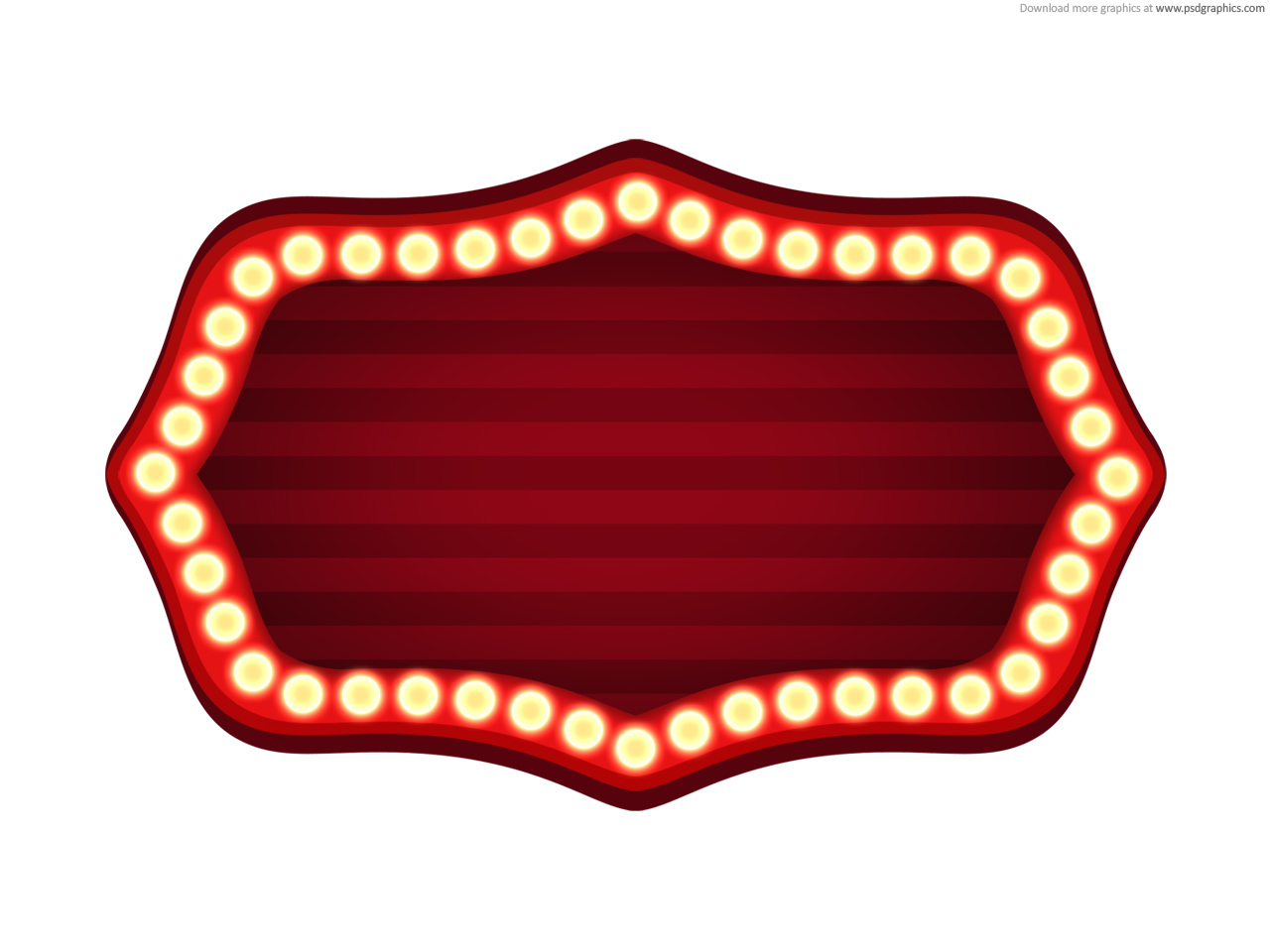 Privacy Policies
© 2016 Accumen.  Proprietary & Confidential. Materials may not be copied or distributed.
10
HIPAA Privacy Policy 0024c
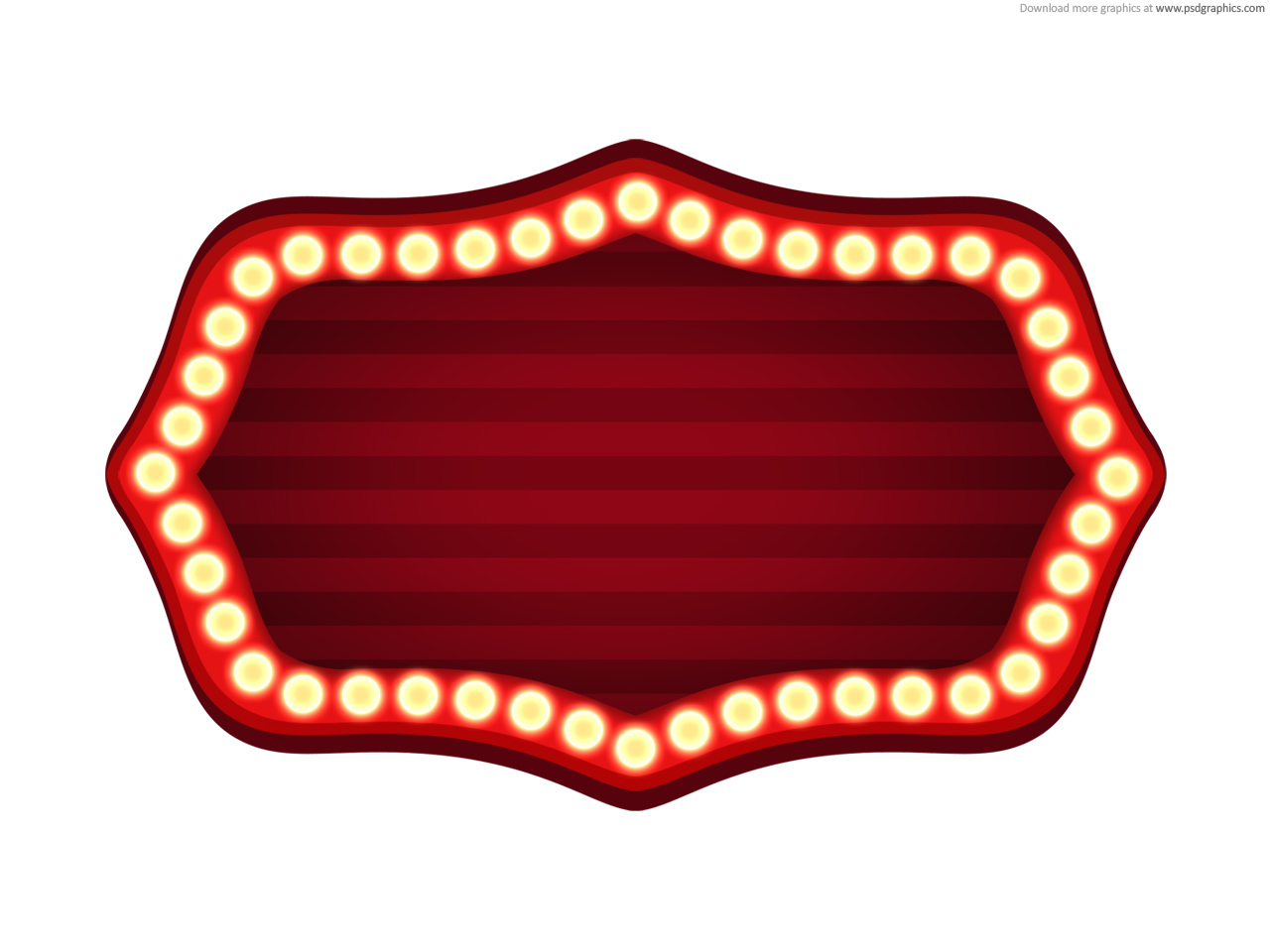 Privacy Policies
© 2016 Accumen.  Proprietary & Confidential. Materials may not be copied or distributed.
11
HIPAA Privacy Policy 0025c
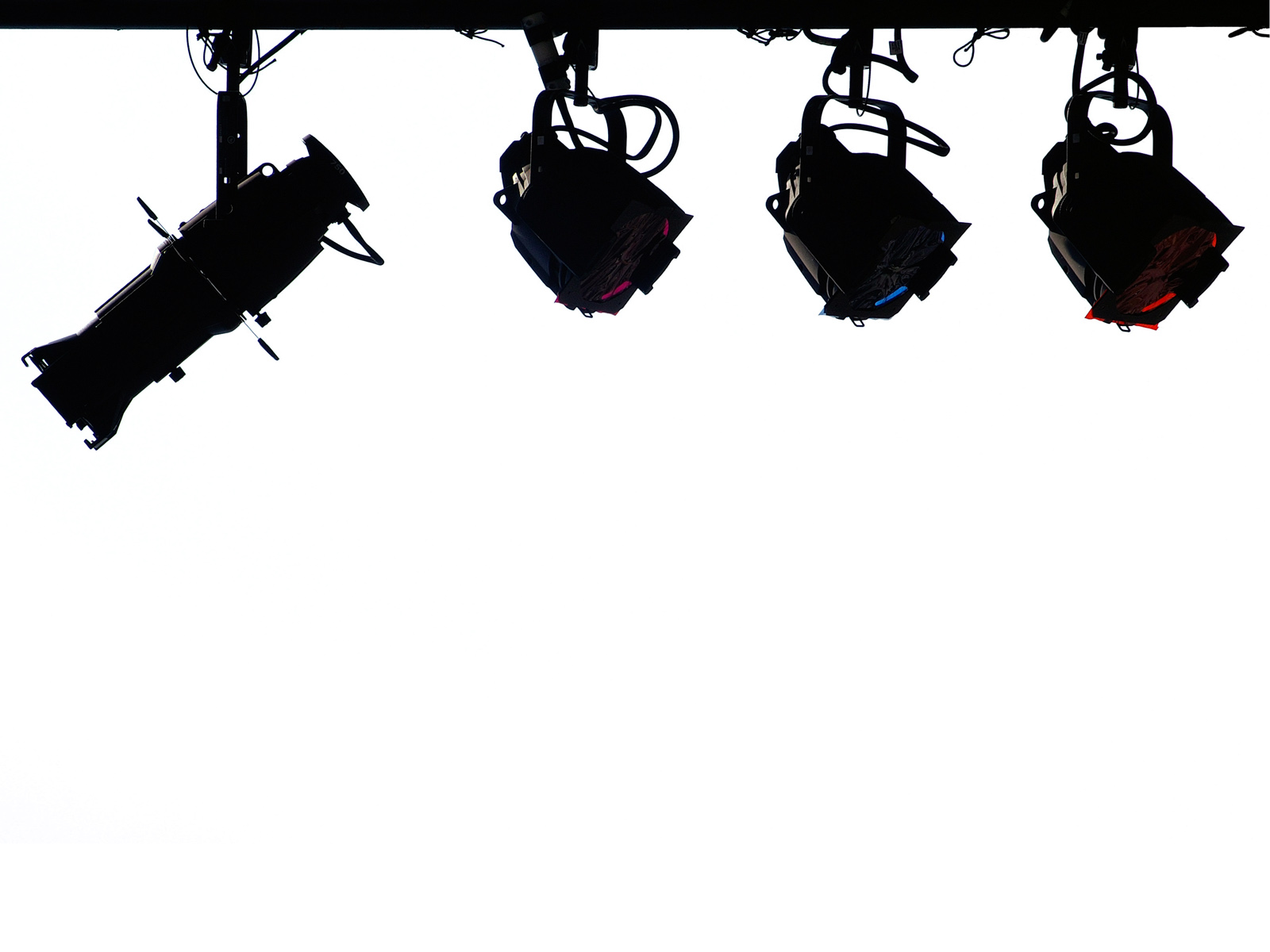 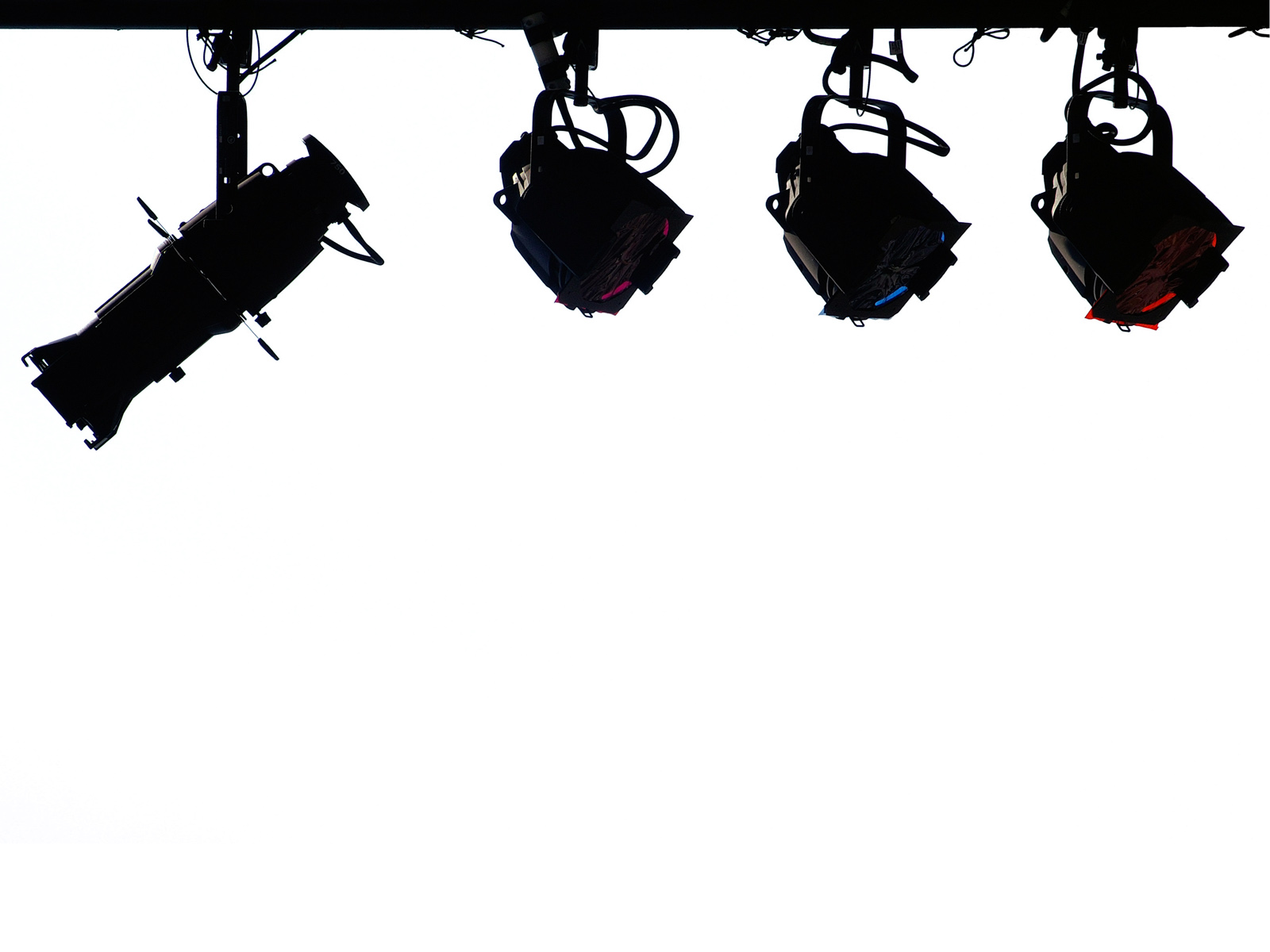 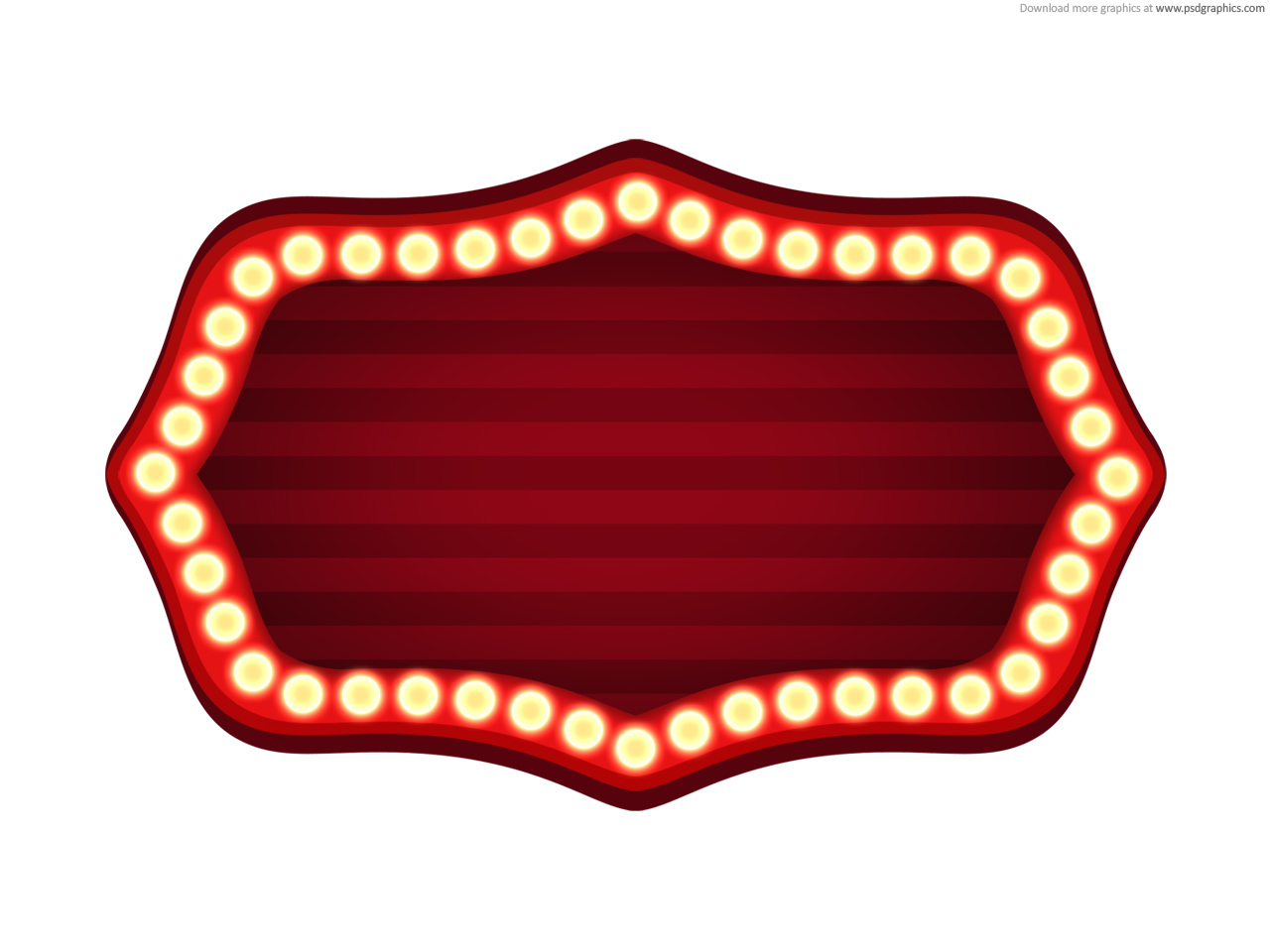 Privacy Policies
© 2016 Accumen.  Proprietary & Confidential. Materials may not be copied or distributed.
12
HIPAA Privacy Policy 0026c
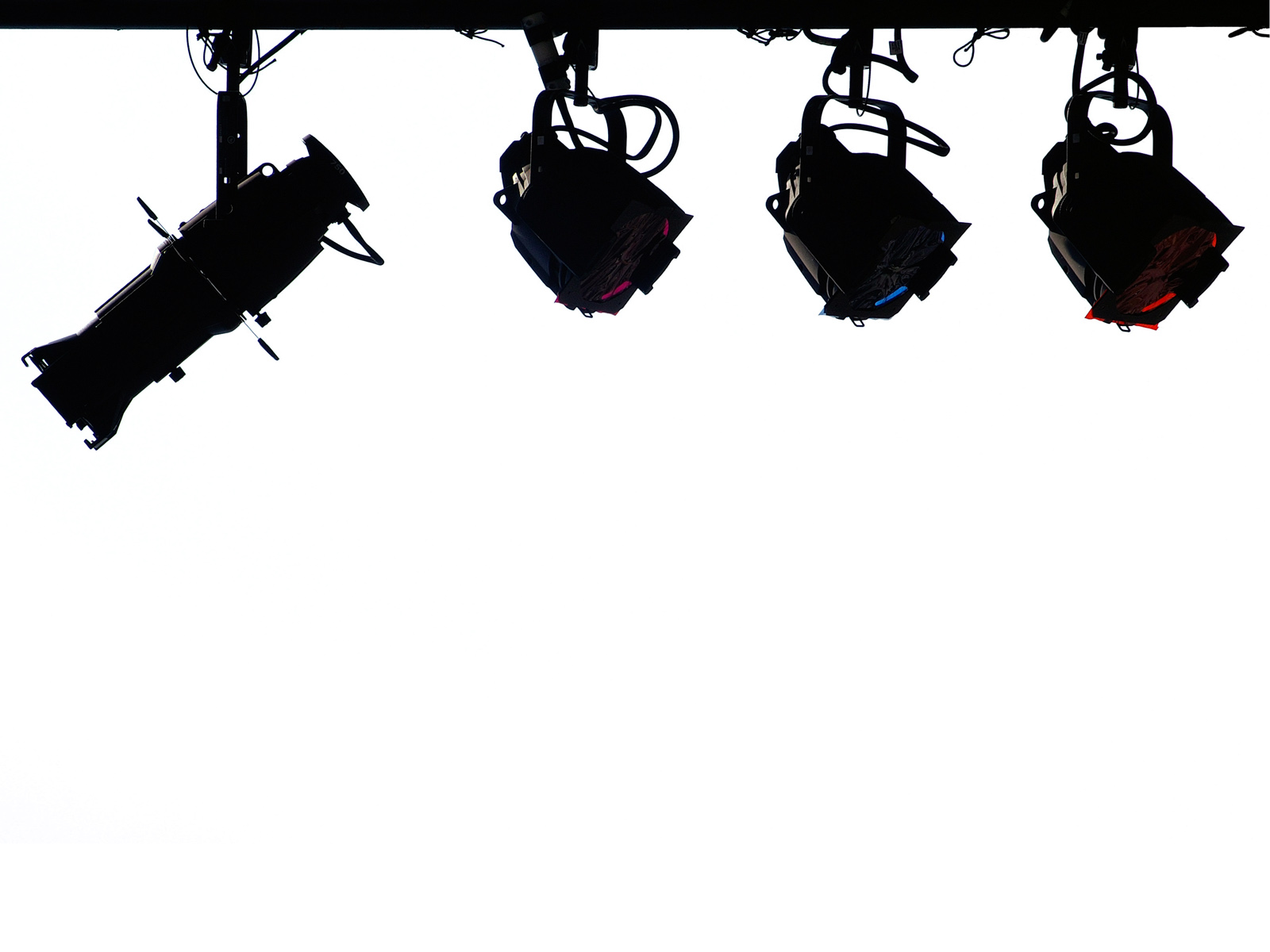 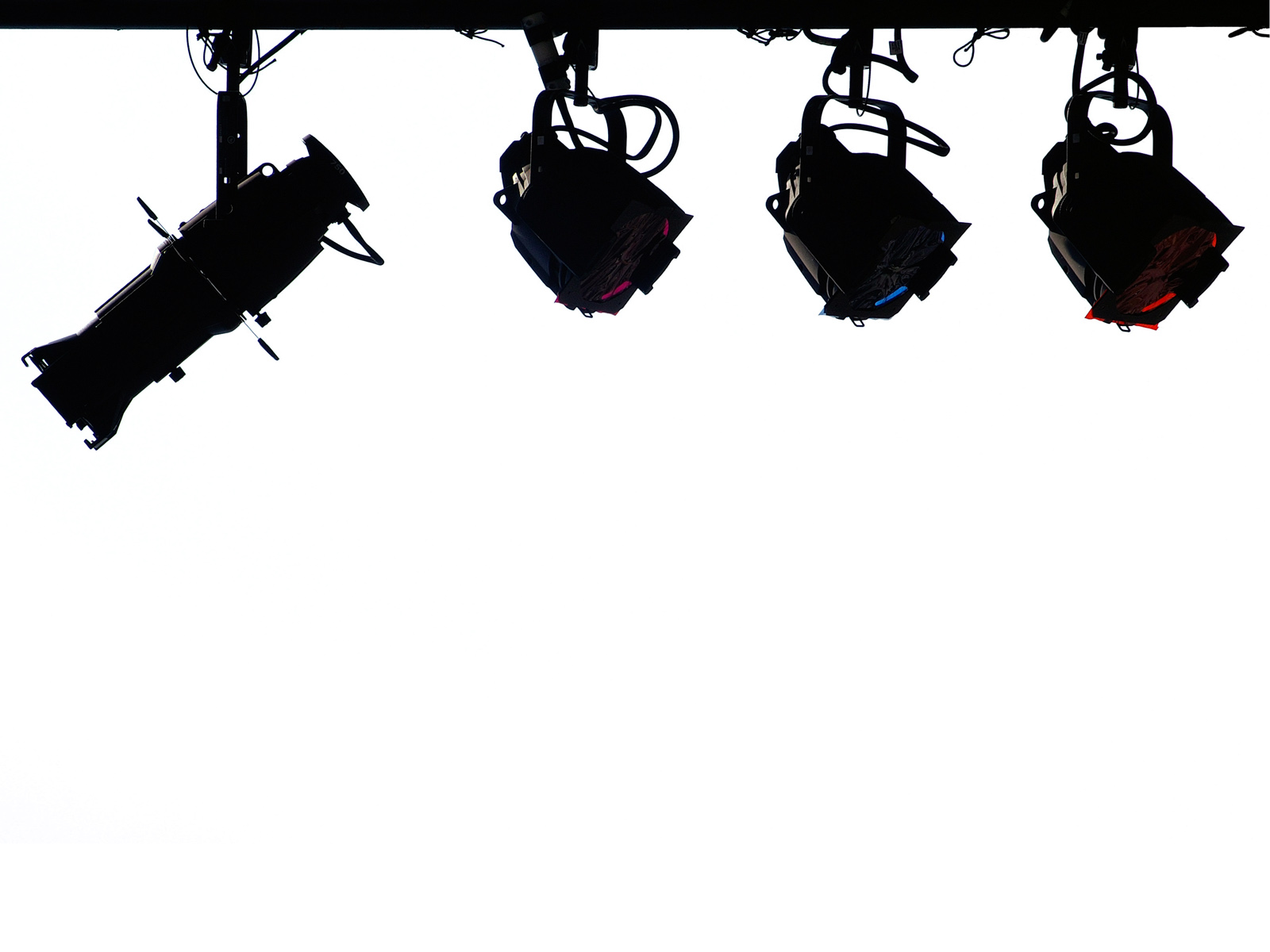 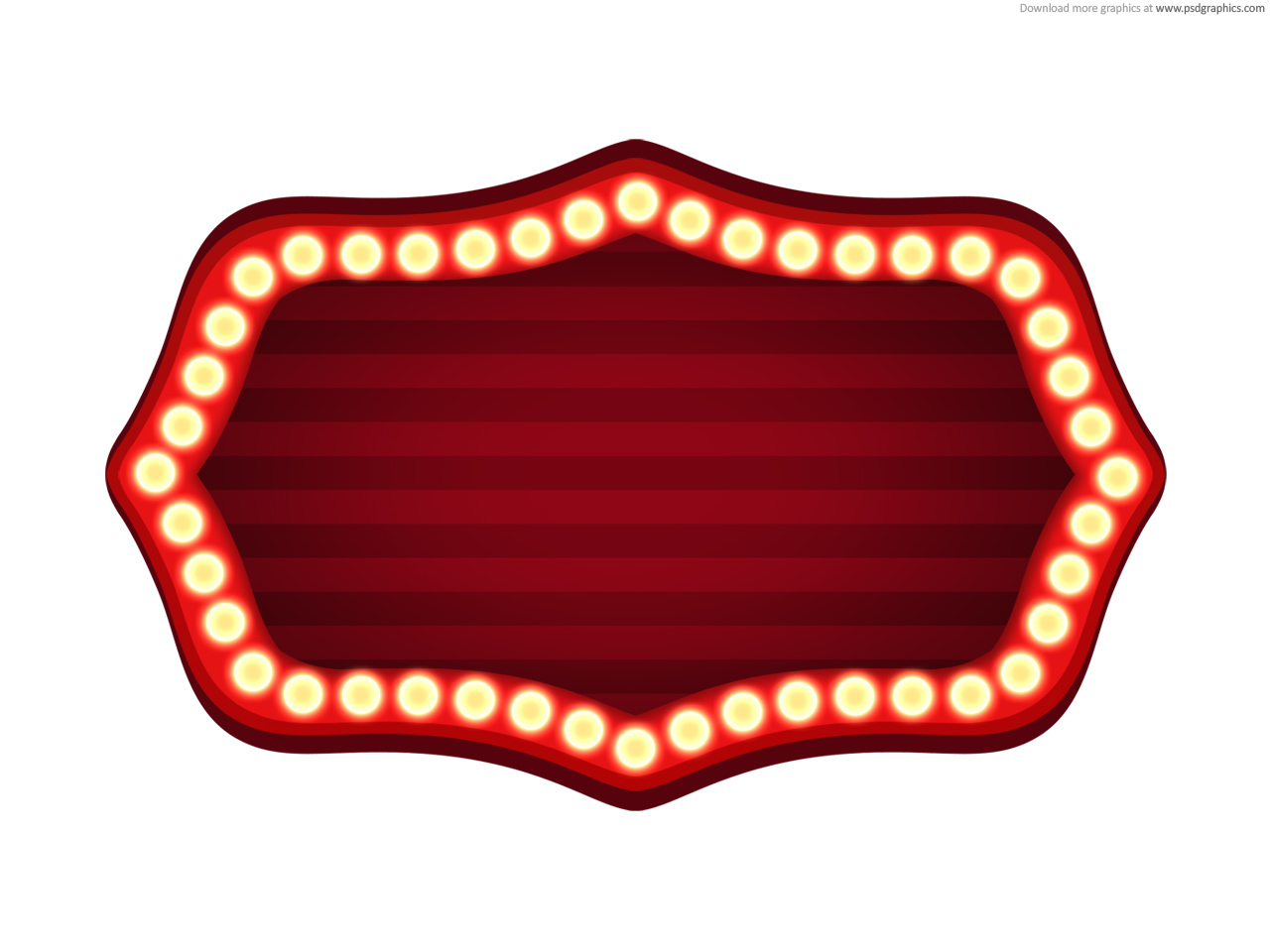 Privacy Policies
© 2016 Accumen.  Proprietary & Confidential. Materials may not be copied or distributed.
13
[Speaker Notes: Access to and disclosure of PHI – in all forms (oral, written, and/or electronic) –  should be limited to the minimum amount necessary to carry out the task at hand.]
HIPAA Privacy Policy 0027c
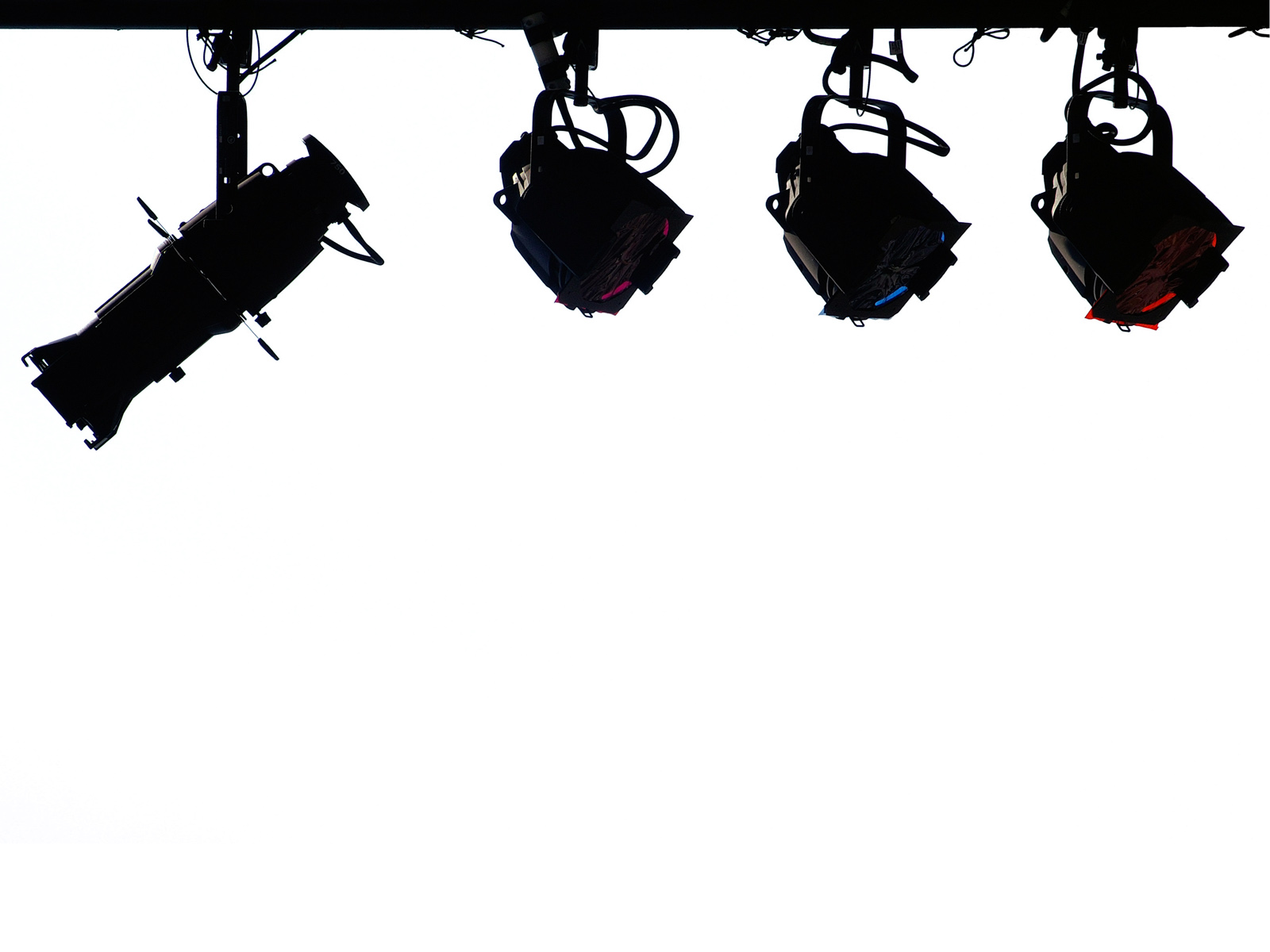 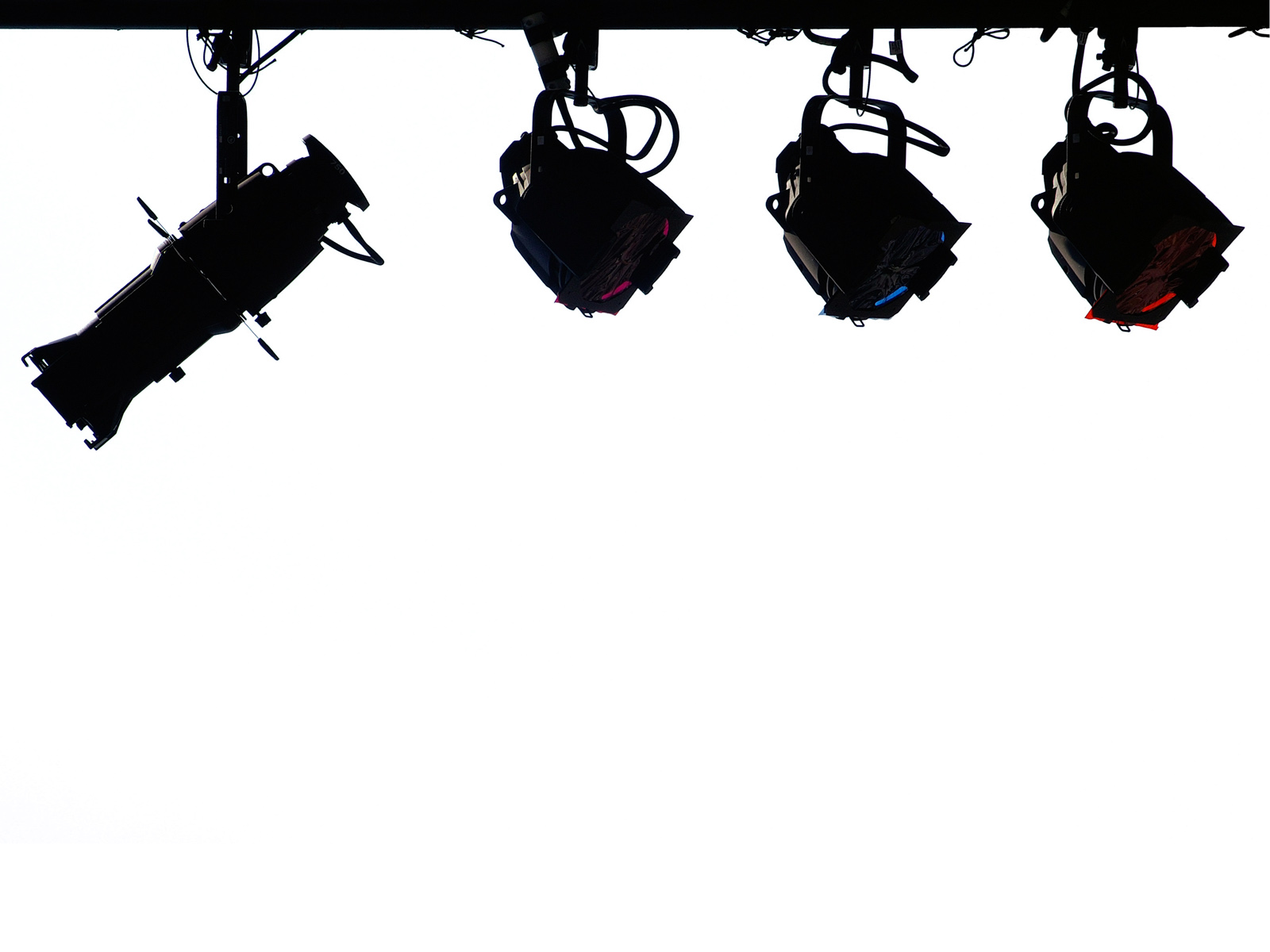 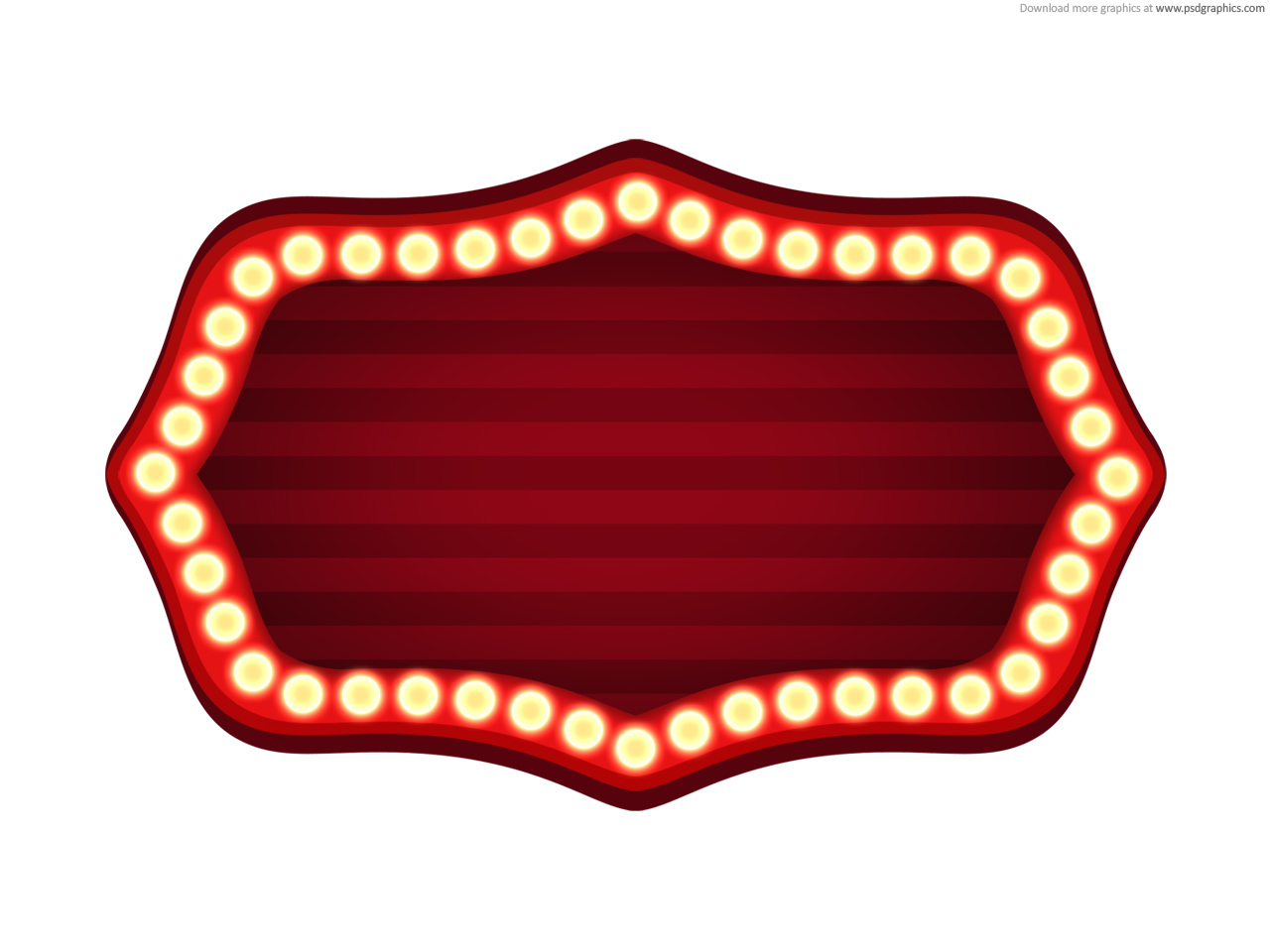 Privacy Policies
© 2016 Accumen.  Proprietary & Confidential. Materials may not be copied or distributed.
14
Privacy Policy Review
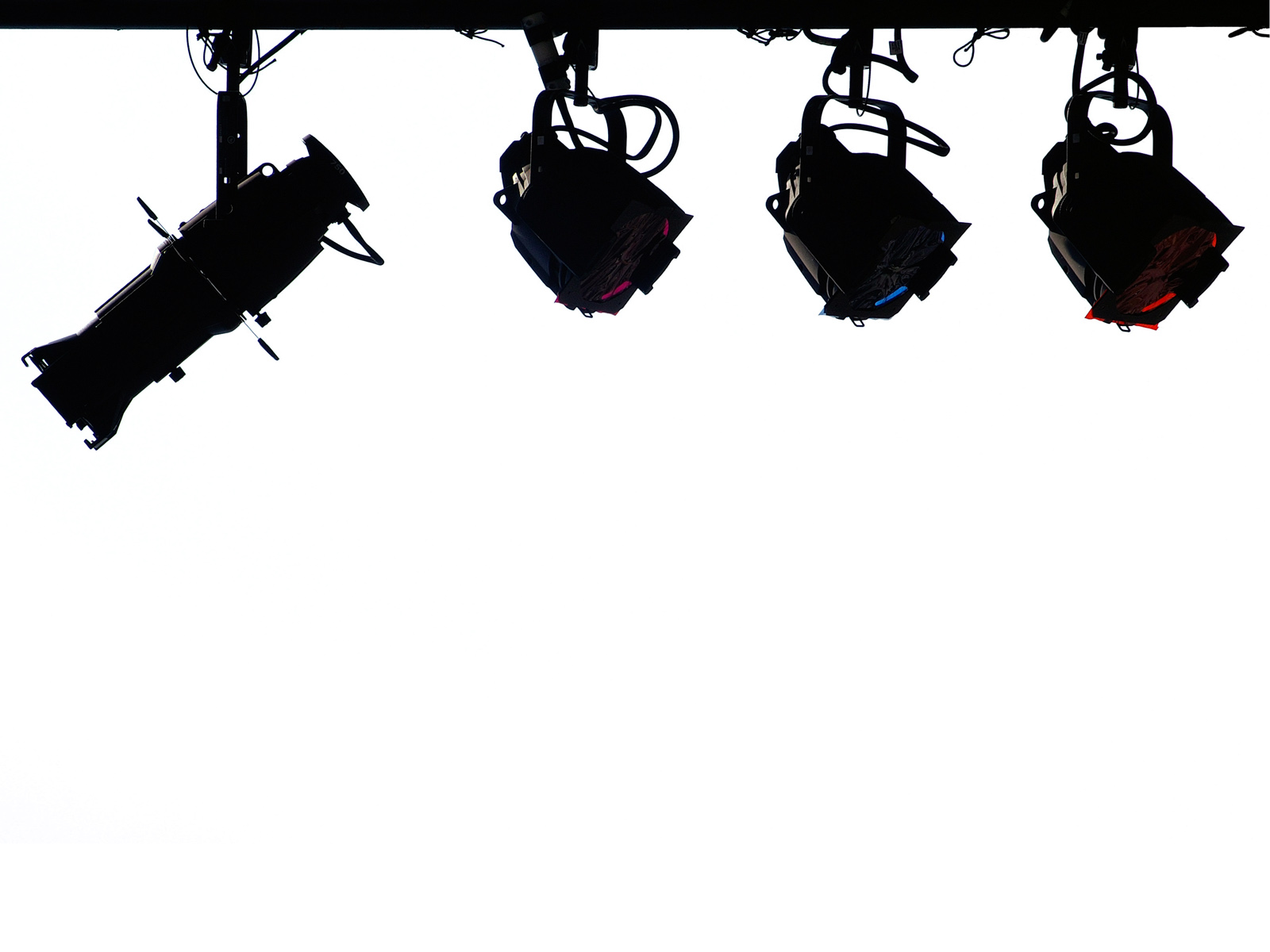 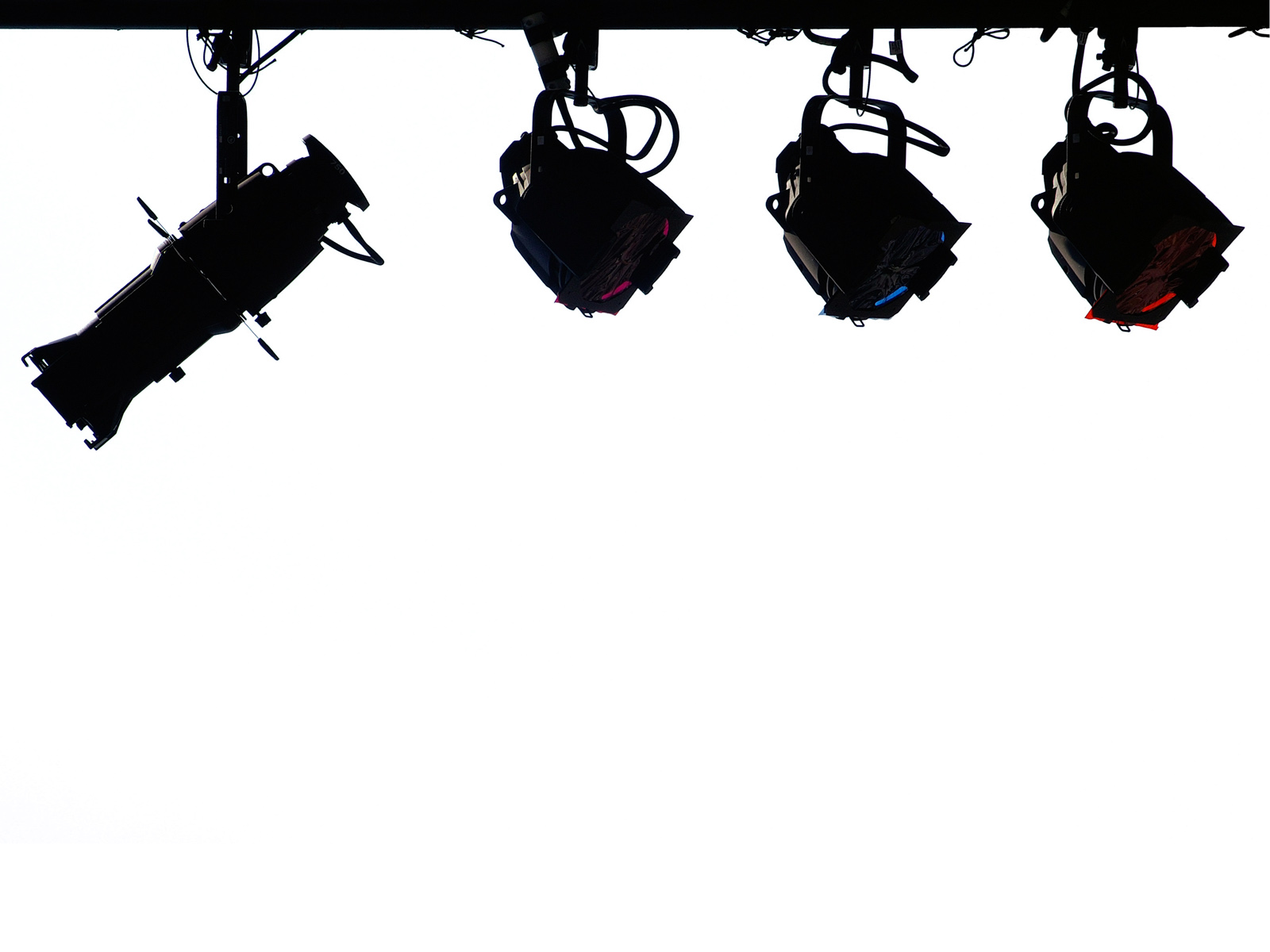 0021c – Privacy Administration: Accumen and employees are required by law to comply with HIPAA rules and regulations.  Dana Simonds is your Chief Compliance and Privacy Officer.  This policy covers training, concerns and sanctions for non compliance.
0022c – Acceptable Uses of PHI:  Accumen is authorized to use PHI for health care operations as described in our Business Associate Agreement with hospital/laboratory client.
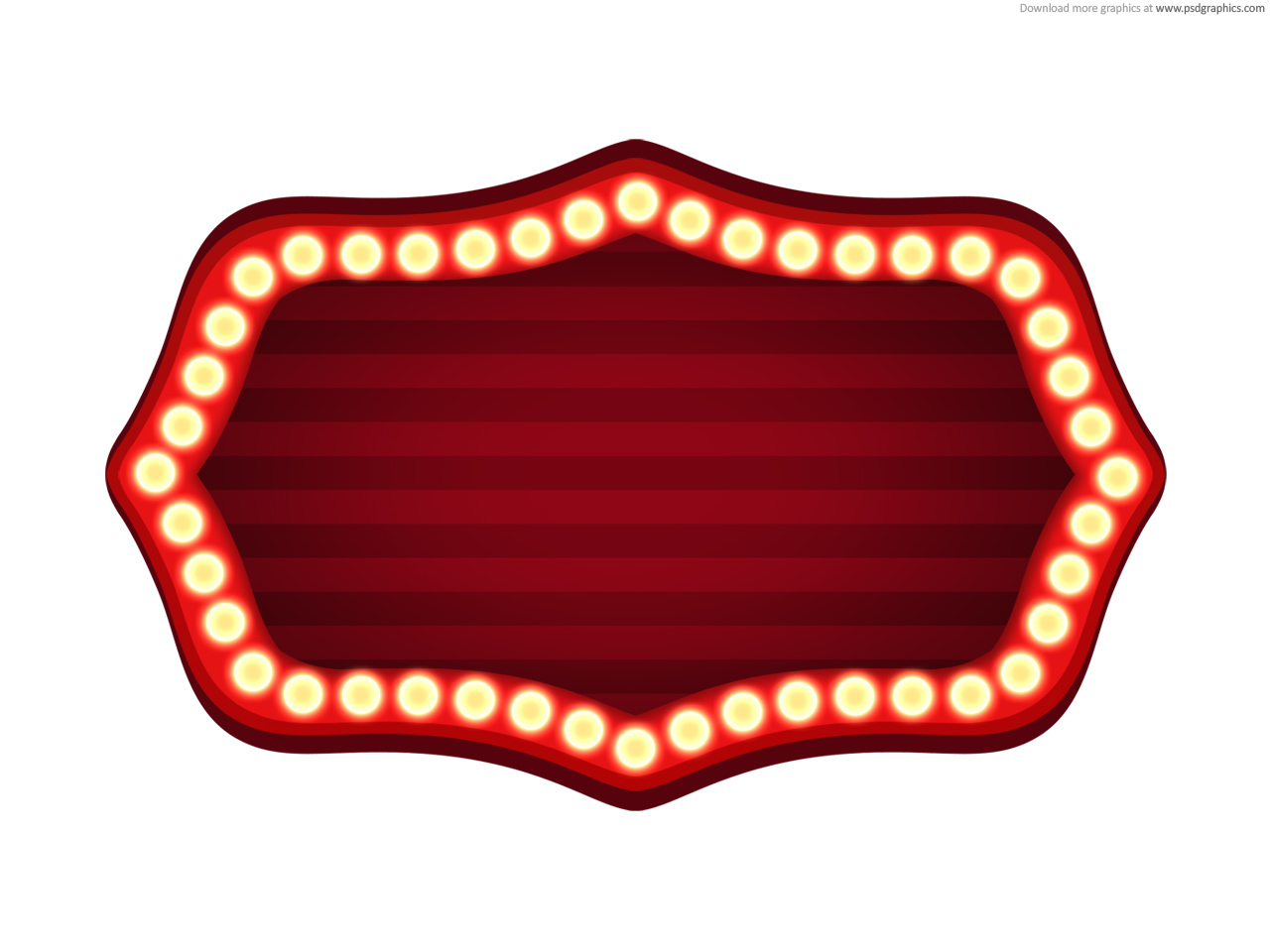 Privacy Policies
0023c – Access, Amend, and Accounting for Disclosures:  Patients have rights to their records. Accumen is not the official record holder. Forward all patient record requests to the Compliance and Privacy Officer. 
0024c – PHI Incident Investigation and Breach Reporting Policy:  If PHI has been inappropriately access, used or disclosed, you must report it to Compliance immediately.
0025c – Business Associate Agreement:  Accumen vendors/contractors who have access to PHI must enter into a Business Associate Agreement with Accumen.
0026 – De-identification:  Patient information that has been stripped of all identifiers may be classified as “de-identified” and not subject to HIPAA regulation.  It is very hard to meet this requirement, submit all requests to qualify as de-identified to Compliance Officer.
0027c – Minimum Necessary:  HIPAA requires you to limit the amount of PHI you need to do your job to the minimum amount necessary.
© 2016 Accumen.  Proprietary & Confidential. Materials may not be copied or distributed.
15
[Speaker Notes: DANA TO USE THIS SLIDE TO SUBSTITUTE ITEMS TO MATT’S TOP TEN SLIDE]
The Accumen Show: Call or Don’t Call?
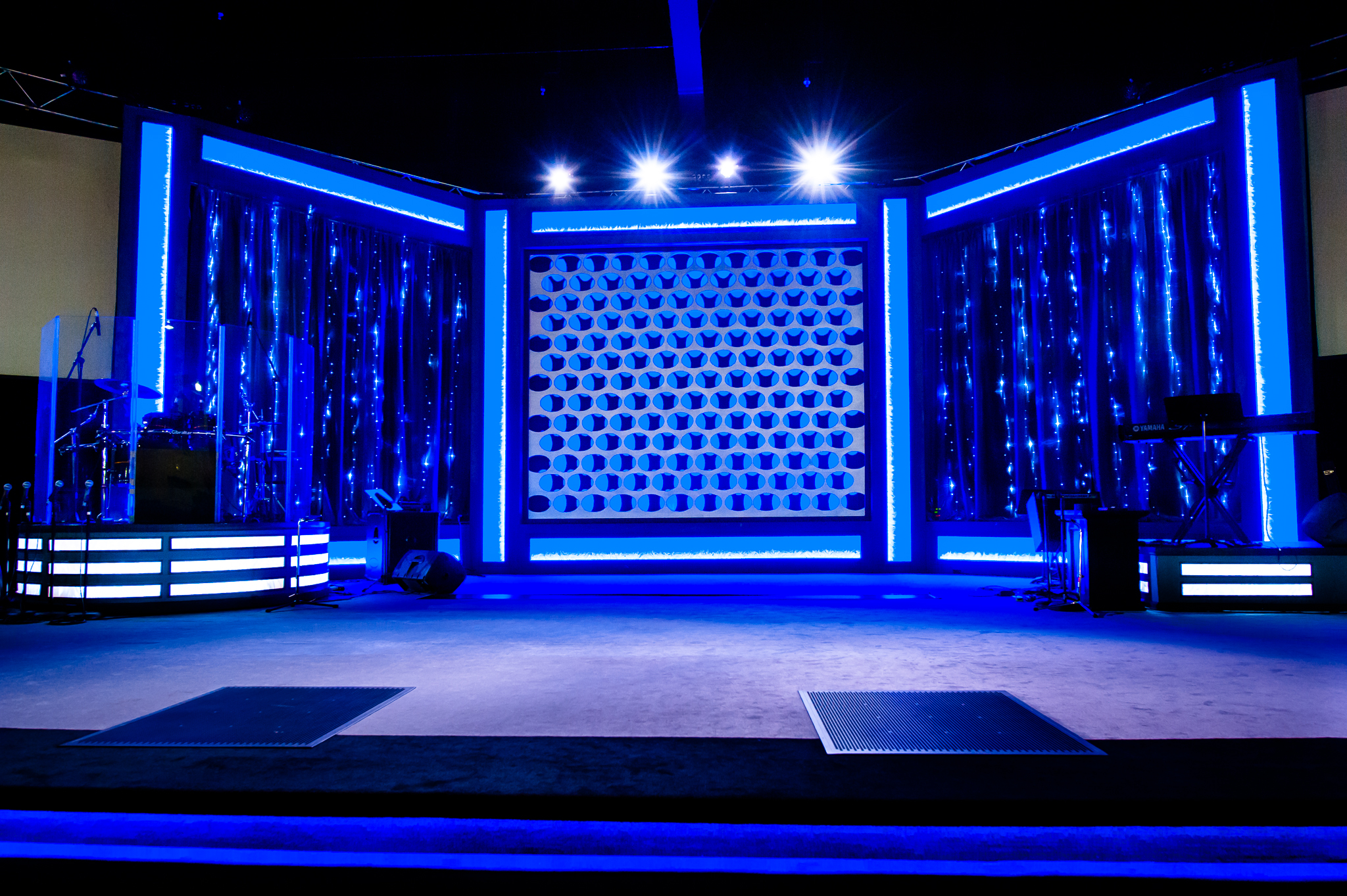 IT’S NOW TIME FOR:
The Accumen Show!

CALL or DON’T CALL?
© 2016 Accumen.  Proprietary & Confidential. Materials may not be copied or distributed.
16
[Speaker Notes: DANA TO FILL IN]
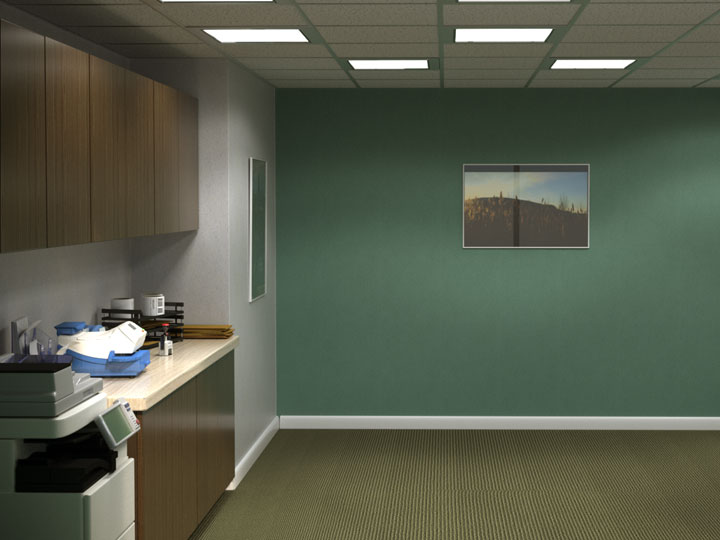 John was telling Beverly how he met his deadline by temporarily sharing his password to the patient information system with an associate so he could help with his project.  He has since changed his password. 

Should John or Beverly call to report this incident?
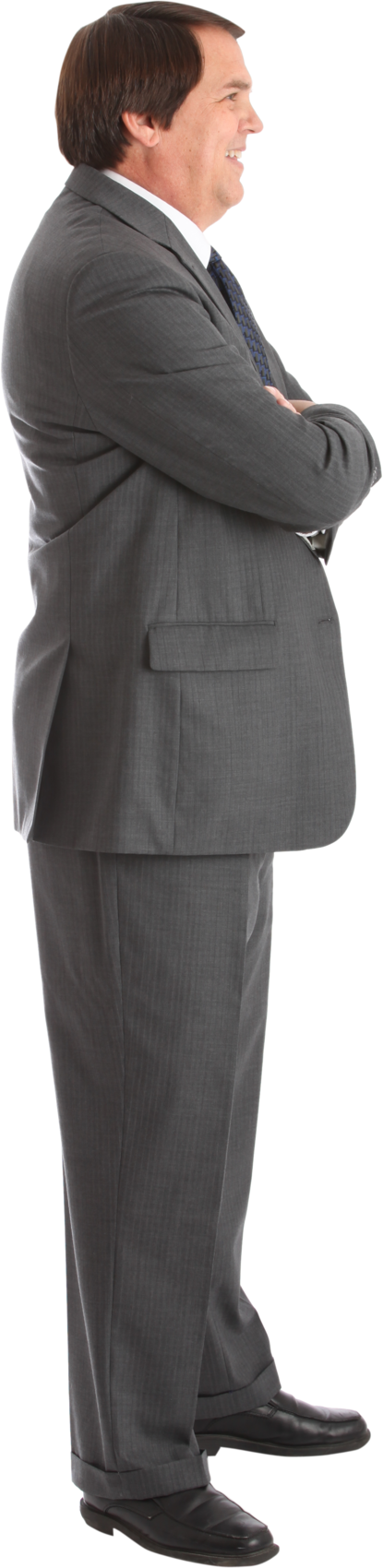 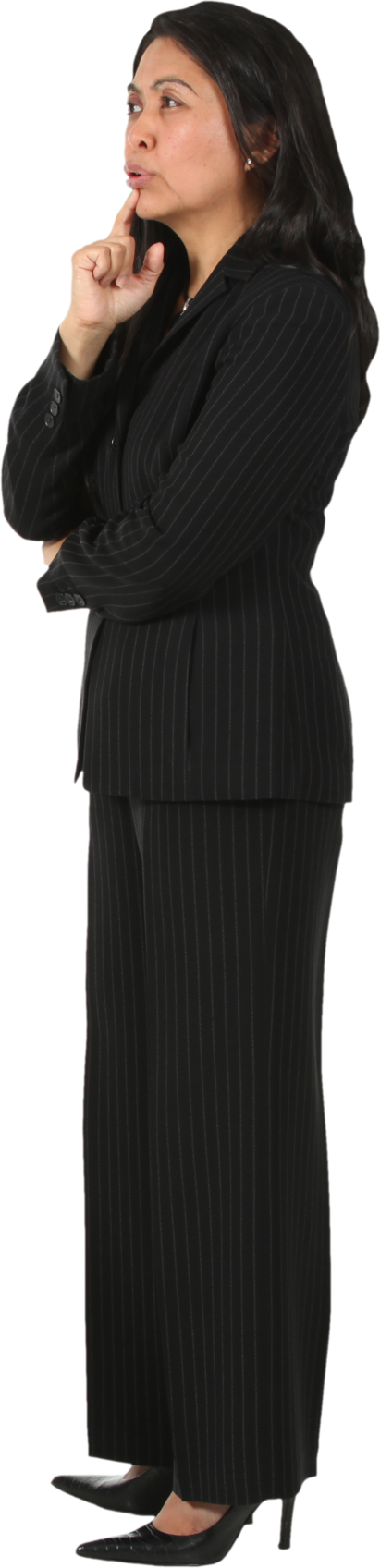 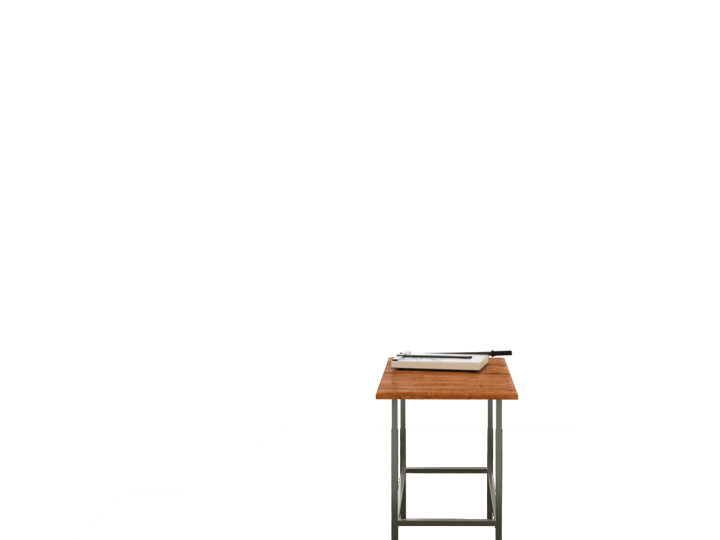 Call?
Don’t Call?
© 2016 Accumen.  Proprietary & Confidential. Materials may not be copied or distributed.
[Speaker Notes: DANA TO FILL IN]
ANSWER
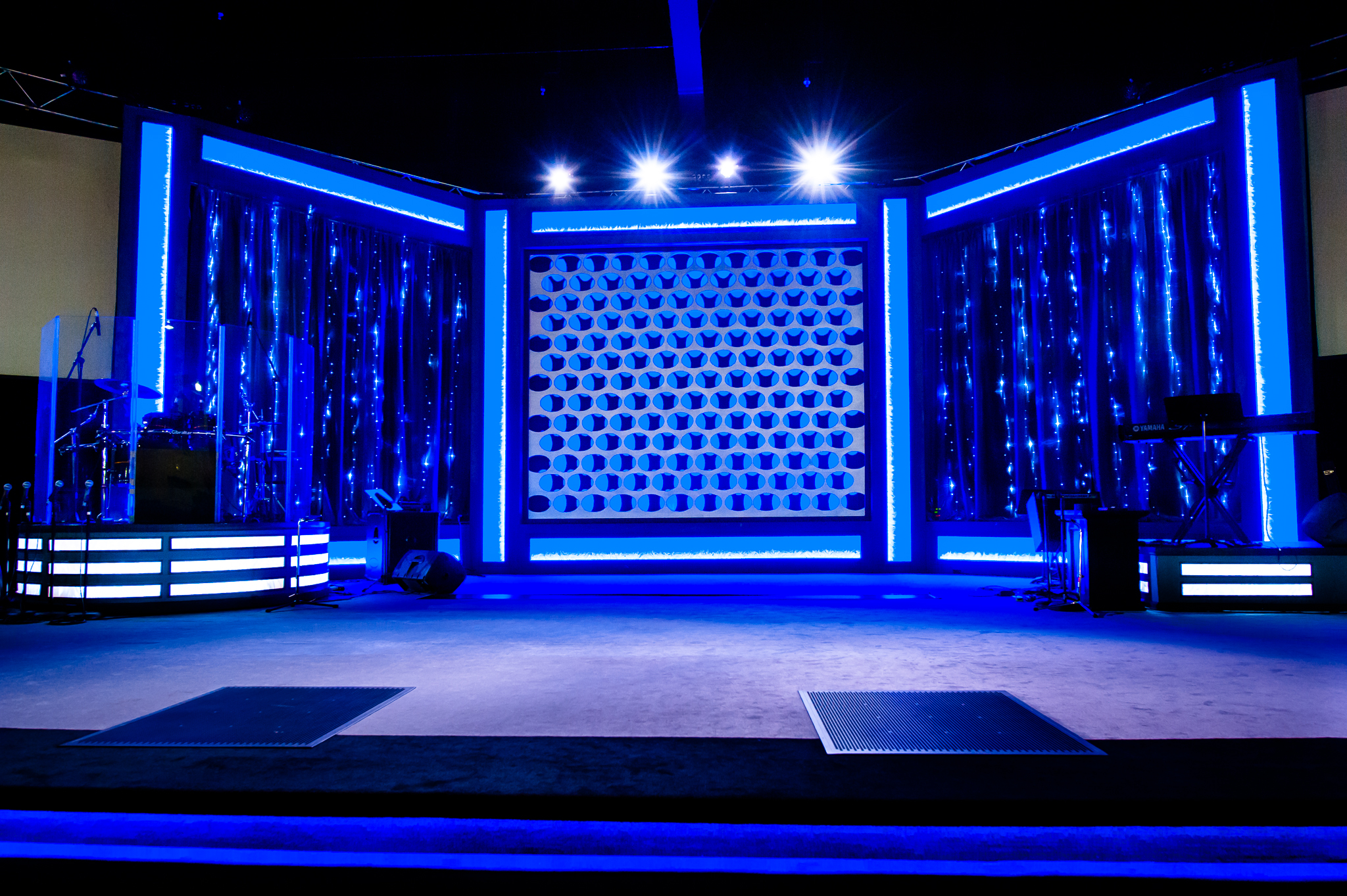 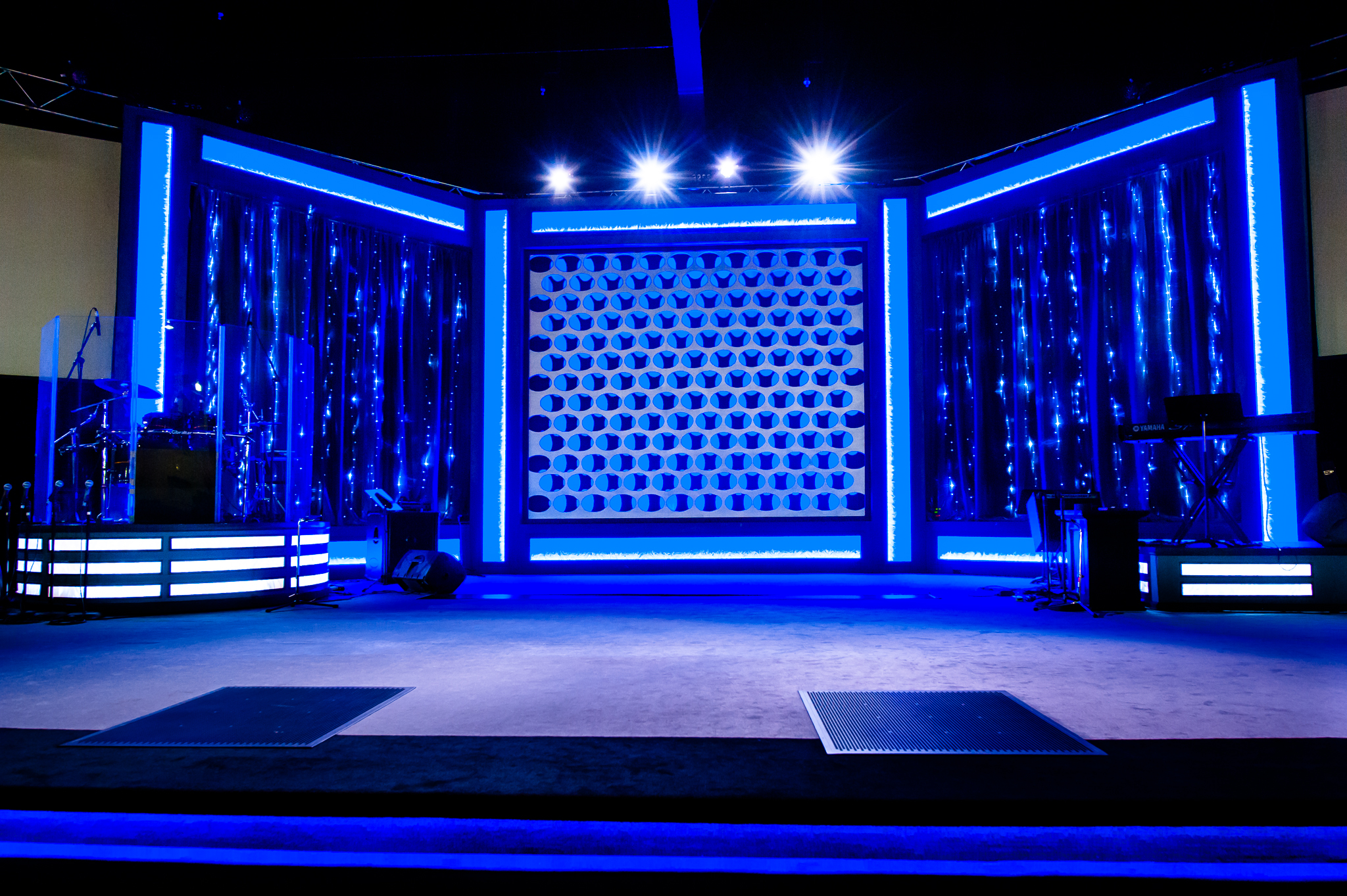 Answer: 
 Yes, John must call the Compliance and Privacy Officer, Dana Simonds or Accumen’s AlertLine at 1-855-727-6720.  Compliance will determine if other changes or reporting is necessary.
Sharing passwords is a violation of HIPAA Password Management Policy 0018.
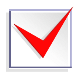 © 2016 Accumen.  Proprietary & Confidential. Materials may not be copied or distributed.
18
HIPAA Security Policy 0010c
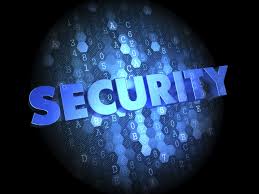 Policies
Delete PHI from information systems after you have used it and when it is no longer necessary to use or store.
Use only Company-provided, encrypted thumb drives.
Have IT wipe clean all thumb drives and any other disposable media before properly disposing.
Use privacy screens when viewing ePHI on your computer.
Ensure any and all of your visitors sign-in when visiting the office.
Safeguard DO’s
Safeguard DON’Ts
Do not bring hardware or software onto Company premises without Security Officer approval.
Do not overload electrical circuits. Ask our Security Officer for additional surge protectors or outlet access if needed.
19
[Speaker Notes: Ensure any and all of your visitors sign-in when visiting the office.]
HIPAA Security Policy 0011c
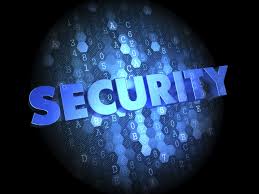 Policies
20
HIPAA Security Policy 0012c
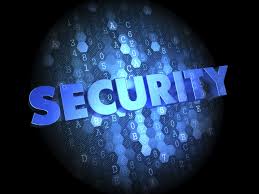 Policies
21
HIPAA Security Policy 0013c
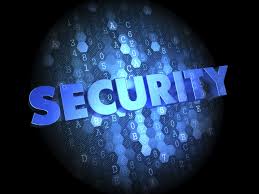 Policies
22
HIPAA Security Policy 0014c
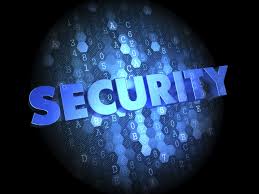 Policies
23
HIPAA Security Policy 0015c
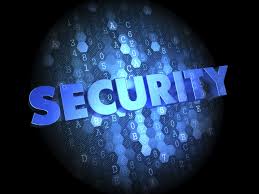 Policies
24
HIPAA Security Policy 0016c
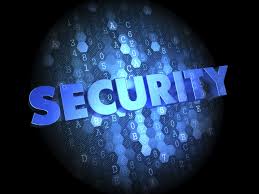 Policies
25
HIPAA Security Policy 0018c
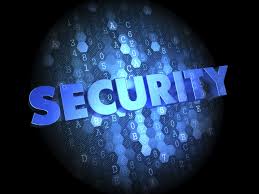 Policies
26
© 2016 Accumen.  Proprietary & Confidential. Materials may not be copied or distributed.
[Speaker Notes: Choose passwords with a minimum of six (6) characters, some of which should be numbers and some of which should be letters.
Passwords should be changed on a periodic basis, or as authorized and/or requested by Accumen. 
Passwords must be changed if: they have been, or are suspected to have been, accessed by someone other than the user; or, the user’s account has been accessed or infiltrated, or suspicion of unauthorized access or infiltration.]
HIPAA Security Policy 0019c
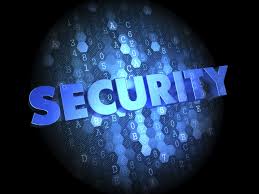 Policies
27
HIPAA Security Policy 0020c
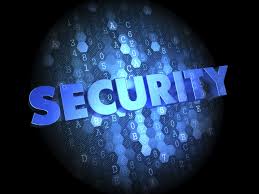 Policies
28
Review-Key Security Policy Points
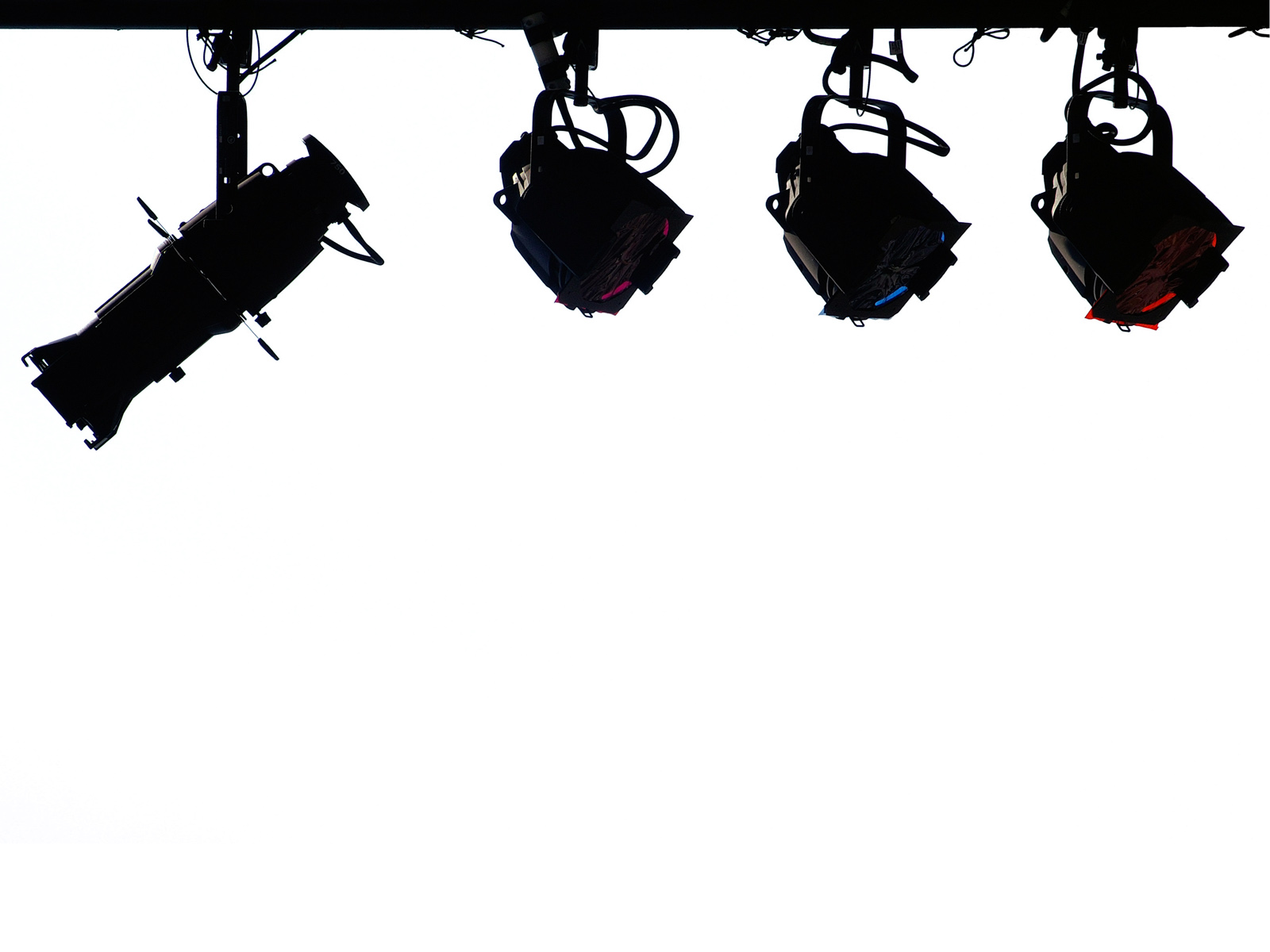 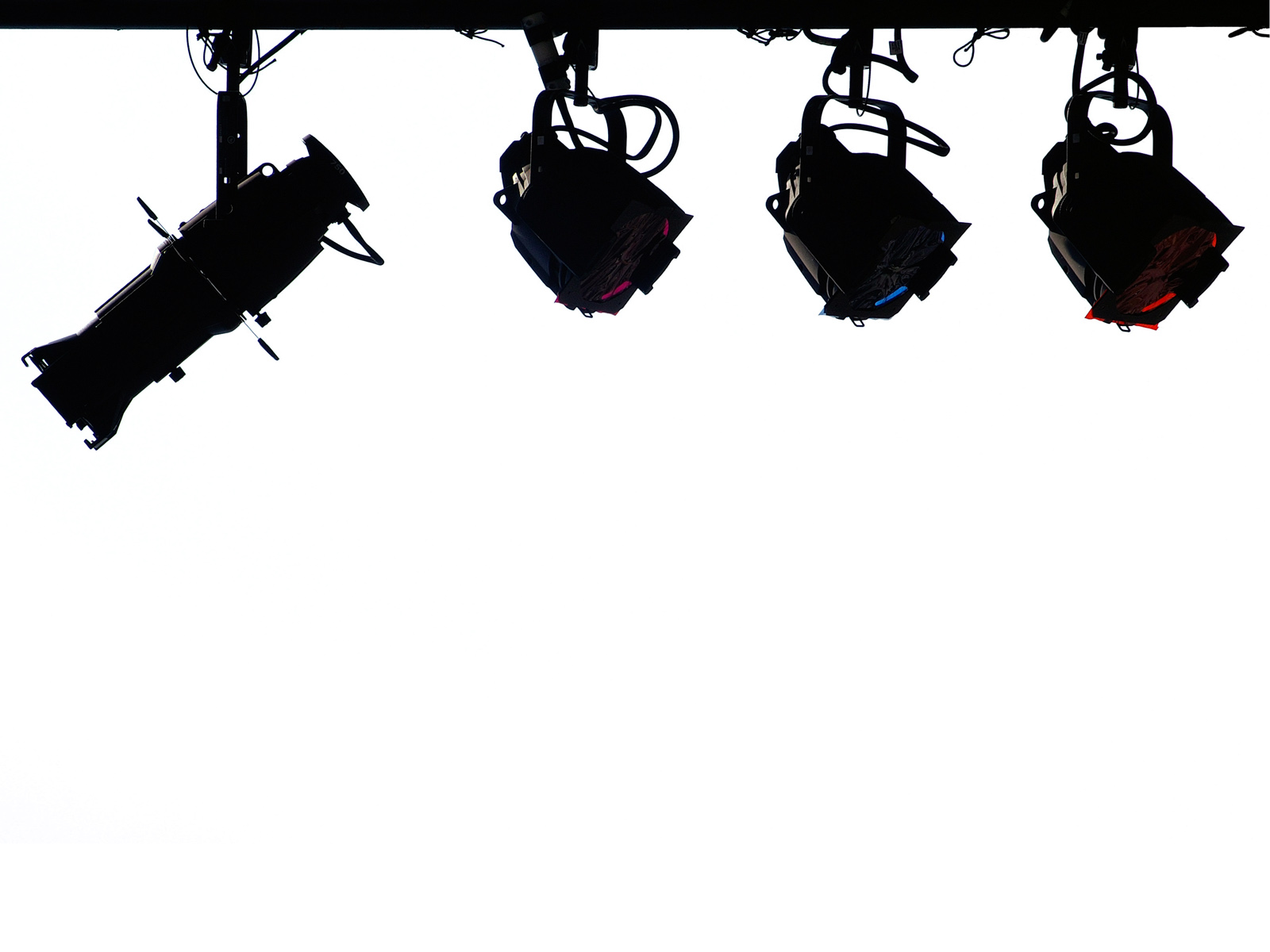 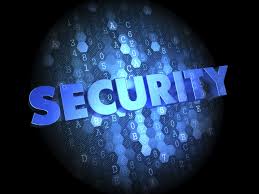 0010c – Physical Safeguards:  Only authorized employees or contracted workforce consultants will be granted access to our electronic information systems
0011c – Incident Reporting & Response:  Immediately report security concerns to the Compliance or Security Officer.  A form is attached to this policy.
Policies
0012c – Information Access Management:  Access is granted or changed with the New Hire Form attached to this policy.  Notify IT immediately if a contractor or employee leaves the organization.  Access to client IT systems is coordinated through the Client Account Lead.
0013c – IT Contingency Plan:  Accumen has back up plans in place to restore data in the event of a disaster or system failure
0014c – Risk Management:  Accumen performs an annual risk assessment to identify and document changes to our business processes that involve PHI.
© 2016 Accumen.  Proprietary & Confidential. Materials may not be copied or distributed.
29
Review-Key Security Policy Points
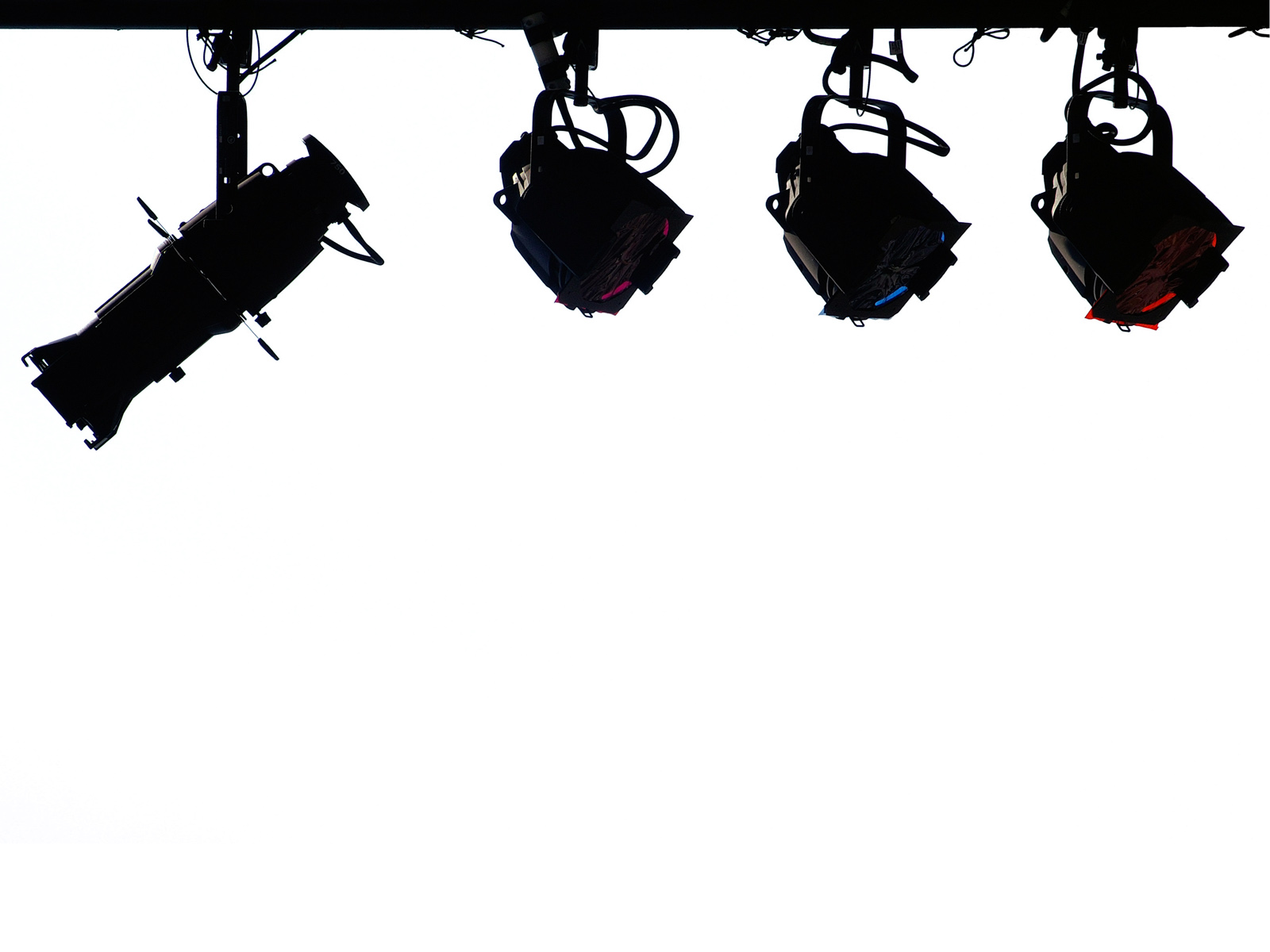 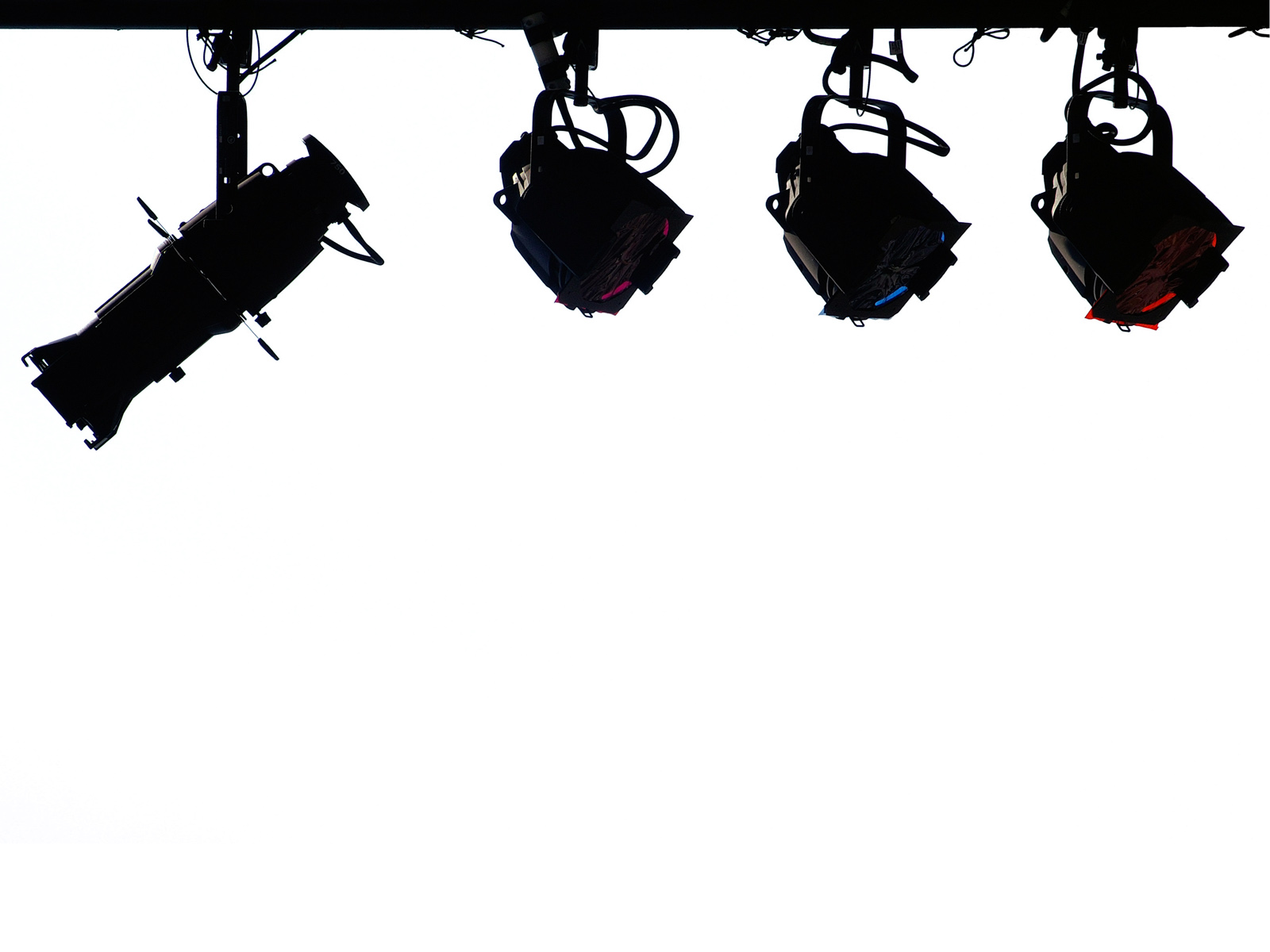 0015c – Workforce Security Clearance:  Accumen’s Security Officer assigns your access to information systems.  You are responsible for attending training, reading policies and following Information Security Reminders.
0017c – Computer Access Termination:  Hiring manager must immediately submit the User Termination form attached to this policy or located in Manager Tool Box in Box.com upon expiration of an employee or sub-contractors engagement with Accumen.
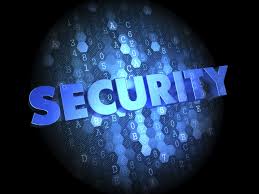 Policies
0018c – Password Management:  Passwords must have a minimum of 6 alpha/numerical characters.  Periodically change your password. Do not share passwords.
0019c – Computer Usage:  Encrypt email with any PHI elements by using encrypt: in the subject line of your email.  Review this policy in detail, it provides you with a list of do’s and don'ts when using a computer to access Company information systems. 
0020c – Security Administration: This policy deals administrative requirements to implement, training, address concerns, sanction offenders and manage the security requirements under the HIPAA Program.
© 2016 Accumen.  Proprietary & Confidential. Materials may not be copied or distributed.
30
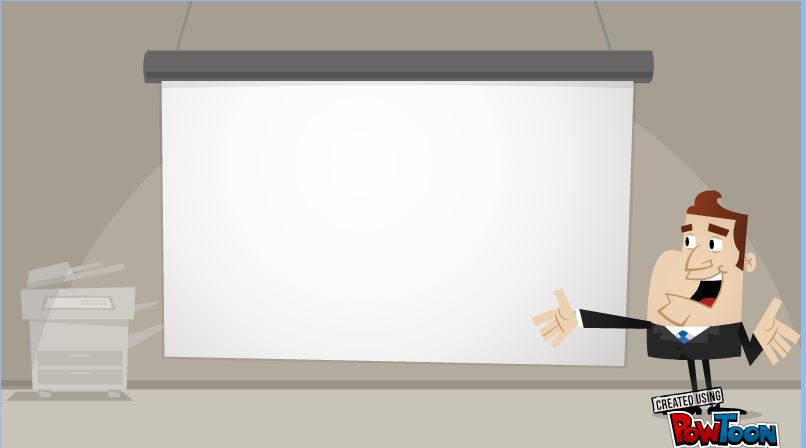 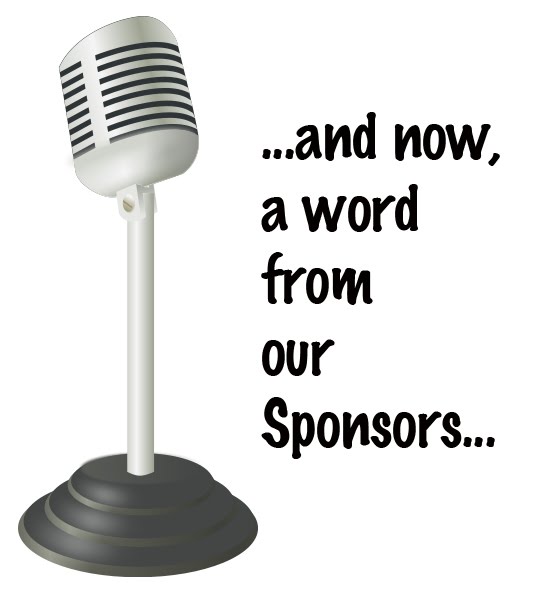 © 2016 Accumen.  Proprietary & Confidential. Materials may not be copied or distributed.
31
HIPAA Top Ten Takeaways!
User ID’s and passwords are uniquely assigned – Never Share your password.
Delete ePHI when no longer needed and ensure removable media is wiped clean.
Report concerns to the Compliance and/or Security Officer.
Keep an eye out for periodic reminders regarding tips and training on information security.
Hiring managers must notify IT immediately if a person or company are no longer engaged with Accumen so that access can be revoked effectively.
Emails with PHI MUST be encrypted – encrypt: in the subject line.
Do not transmit PHI on an unsecured internet connection.
Report suspicious (malware/phishing) emails/computer activity to the Security Officer. 
Sign your visitors into San Diego office.
Secure your computer, use privacy screens in public, dispose of PHI in shredder bins
32
[Speaker Notes: DANA TO UPDATE]
Email Encryption
We’d like to take a moment to share this SECURITY REMINDER with you regarding the sending of email to non-Accumen email addresses (any email address that does not end in @accumen.com). 
	
When sending emails to non-Accumen email addresses, it is important to ENCRYPT each and every email if it contains suspected or actual confidential information, personally identifiable information (PII), or protected health information (PHI). Please see the below instructions and informational pictures on how to send encrypted emails from your Accumen email address to a non-Accumen email address.
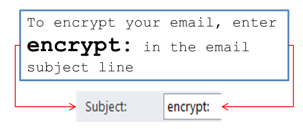 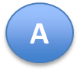 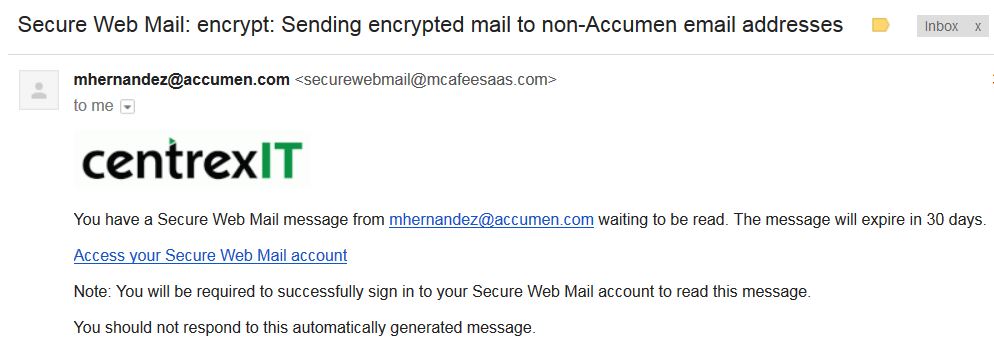 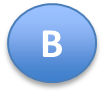 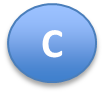 The email link will direct email recipients to an encryption console where the recipient can download and view the encrypted message. If it is the recipients first time accessing the encryption console, they will need to create a free account to view the encrypted message(s).
33
Compliance Hotline
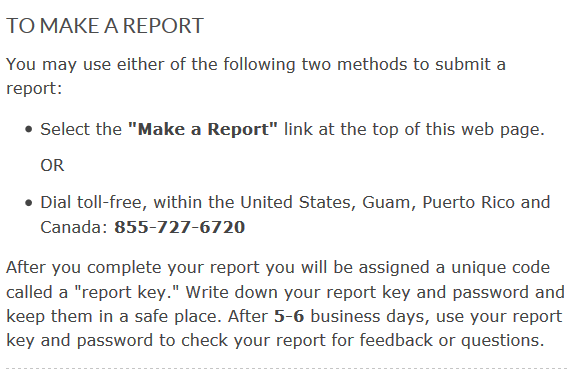 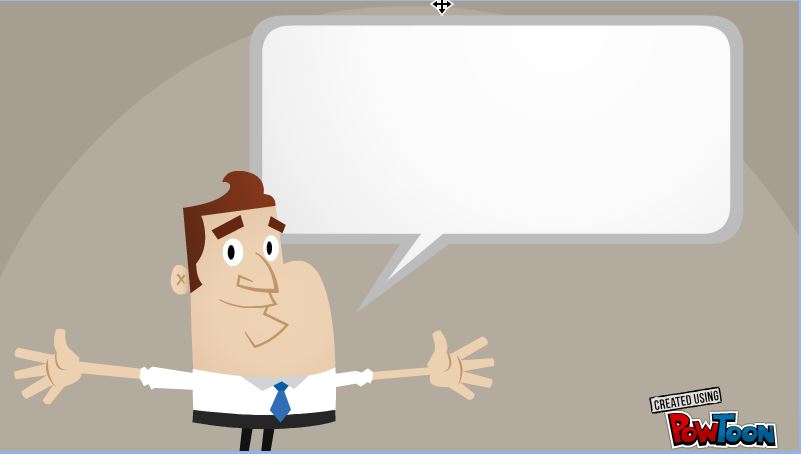 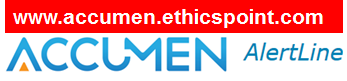 Accumen is a company with strong values of responsibility and integrity. We strive to conduct all business matters pursuant to the highest ethical, business and legal standards.

We want our employees, clients and customers to feel comfortable expressing concerns, including activities that may involve violation of applicable laws and regulations, criminal conduct, environmental, health or safety incidents, and violations of Accumen’s policies.

In situations where you prefer to place an anonymous report you are encouraged to use Accumen AlertLine, hosted by a third party provider, EthicsPoint. The information you provide will be sent to us by EthicsPoint on a totally confidential and anonymous basis if you should choose. You have our guarantee that your comments will be heard.

If you are an Accumen employee and have a Human Resource issue please contact HR Passport.
If you would like to contact a representative of Accumen directly please feel free to contact Dana Simonds, Chief Compliance Officer, via telephone at 858-207-3960.
34
[Speaker Notes: Delete]
Quiz Time
Exit Instructions
We hope this course has been informative and helpful.

Please proceed to take the 
“Compliance Modules 1 & 2 Quiz”.
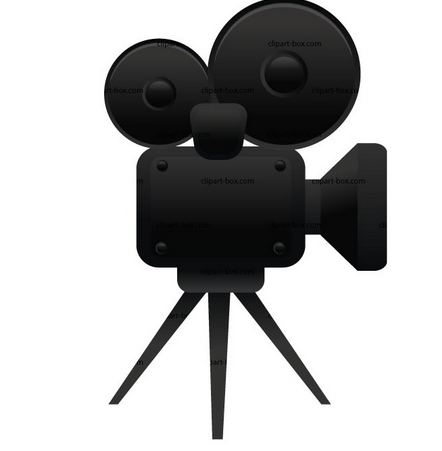 Dana Simonds
Chief Compliance & Privacy Officer
dsimonds@accumen.com
 O: 858-207-3960 or C: 817-372-7923
Matt Webb
Security Officer
mwebb@accumen.com
O: 858-997-2099 or C: 858-518-1472
35